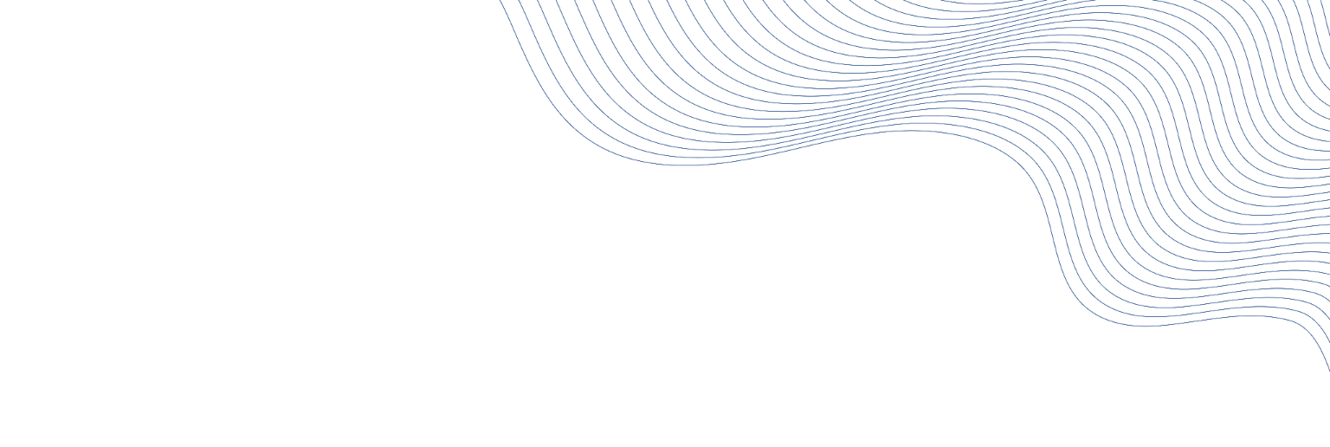 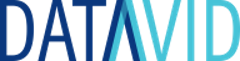 Leveraging AI in Government: A Paradigm Shift towards Data-Driven Decision Making
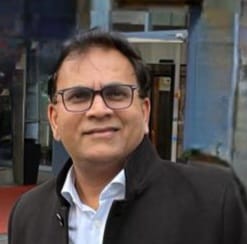 Avinash Dixit
Head of Customer Success
Datavid Limited
[Speaker Notes: The public sector, with its vast amount of data, stands at the cusp of a transformation. By integrating Artificial Intelligence (AI), governments have the potential to revolutionise how decisions are made, fostering more efficient, transparent, and citizen-centric policies. This session explores few use cases which can benefit from knowledge graph and AI technologies and usher in a new era of data-driven policy and decision making in government.]
Content
Introduction
What are Public Sector Ambitions
What are the Challenges that hinders the ambitions
Possible Solution to Challenges
Solving problem across public sector domains
Implementation – AI Powered Knowledge Discovery Platform
How one solution can address multiple use cases

Q&A
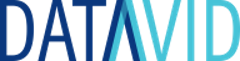 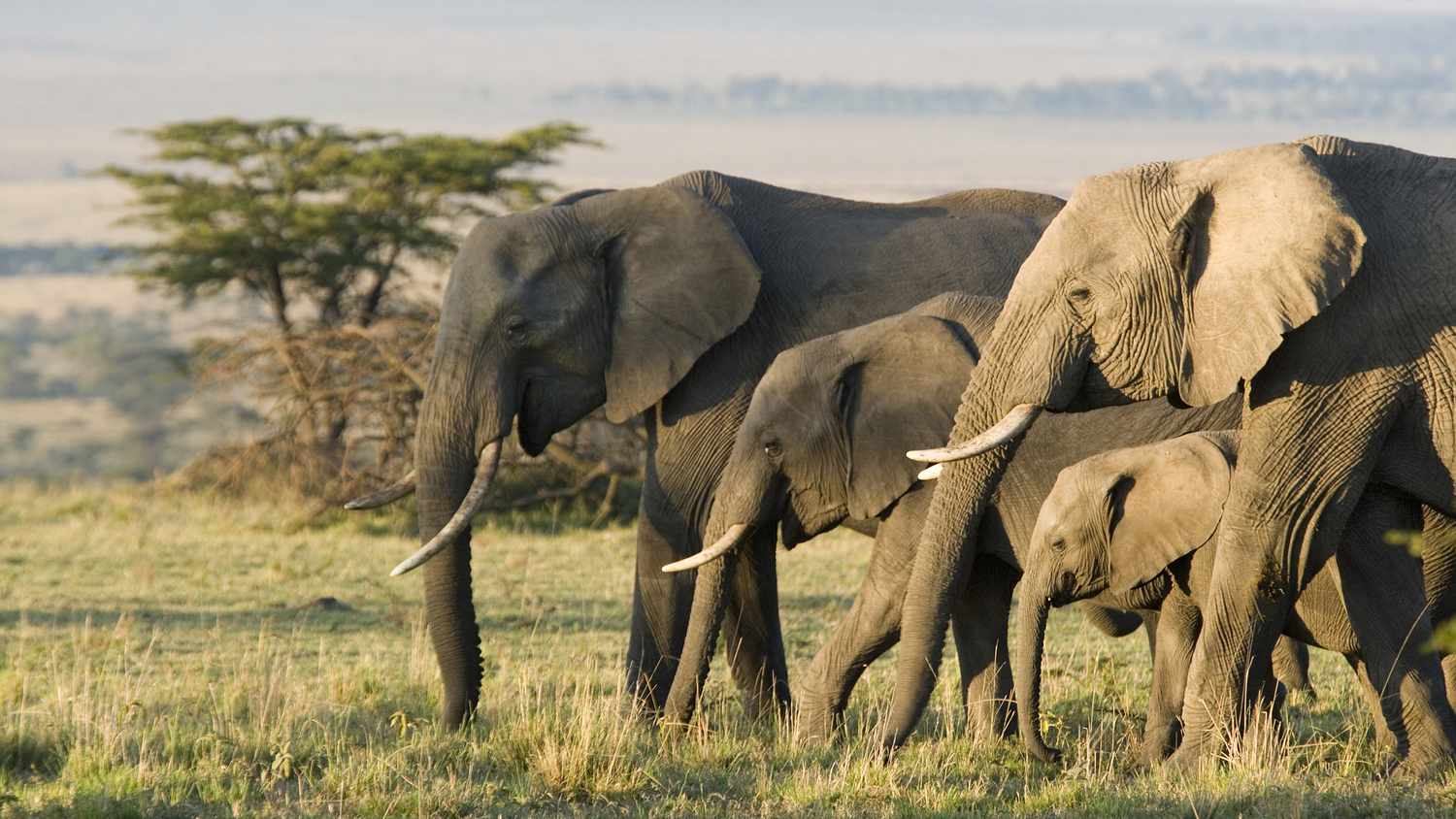 “Much like an elephant relies on its memory for the herd's survival, Public Sector Organisations depend on knowledge as resource for their evidence-based policy & decision making"
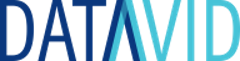 [Speaker Notes: What comes to your mind first, stability, strength, wisdom. 
"an elephant never forgets" is a popular idiom that suggests elephants have excellent memories.]
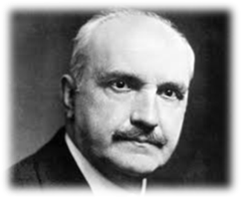 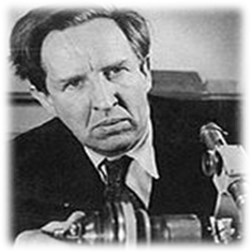 "Those who cannot remember the past are condemned to repeat it."
George Santayana
"Knowledge that is not being used for winning of further knowledge does not even remain, it decays and disappears."
John Desmond Bernal​
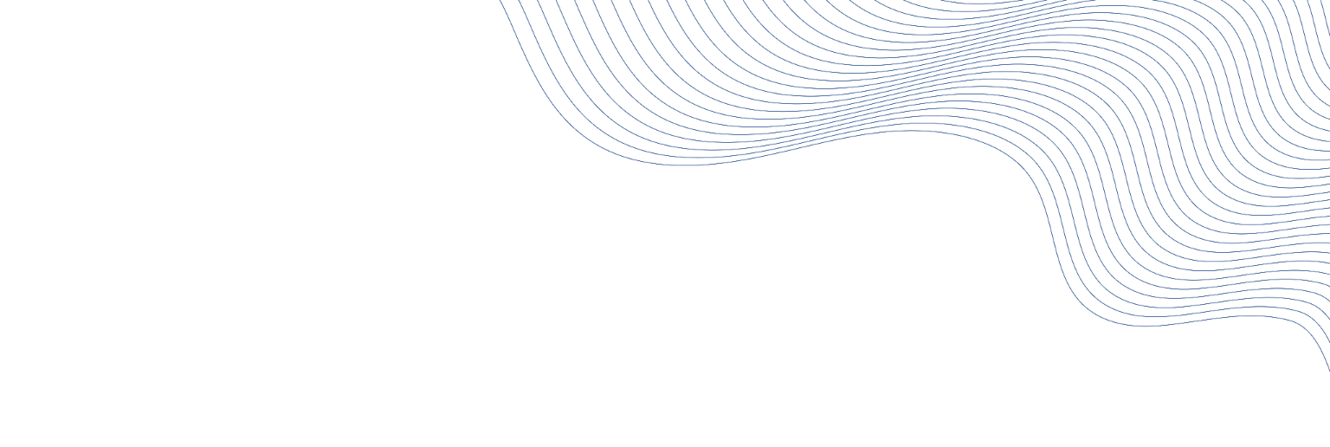 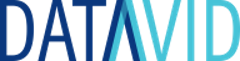 [Speaker Notes: George Santayana – Spanish American philosopher
John Desmond Bernal – Irish Scientist, X-ray, Crystallography in molecular biology]
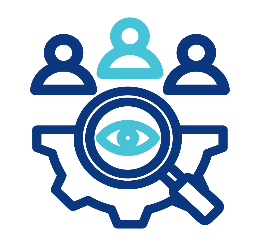 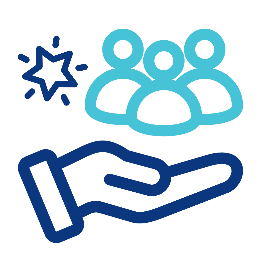 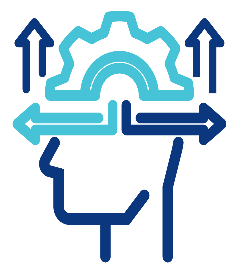 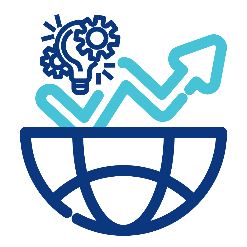 Public Sector Organisation Ambitions
Improved Decision Making
Transparency and Accountability
Enhanced Public Services
Economic Growth and Innovation
Enabling an insight-driven public sector that empowers data accessibility, speed to insight, and to remain forward-looking and agile to the changing needs of the society.
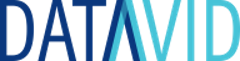 [Speaker Notes: Improved Decision Making 
by use of advanced analytics and AI to enable efficient data analysis, leading to informed government decisions and prioritising societal needs.
Enhanced Public Services
AI can analyze large datasets to predict trends and patterns, allowing public services to be proactive rather than reactive.
Transparency and Accountability
by organizing data, automating reports, monitoring projects, and detecting fraud.
Economic Growth and Innovation
by optimizing operational efficiencies, reducing costs. Spurs innovation by the development of new services and enhancing public service delivery.]
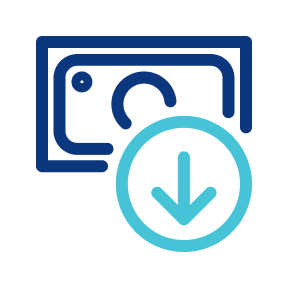 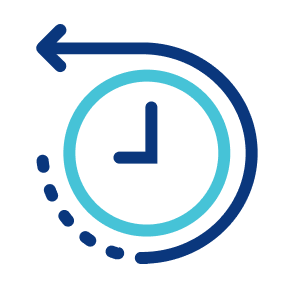 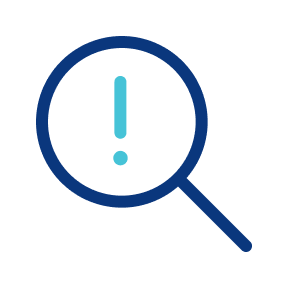 Poor decision making due to lack of knowledge, or insight from the past work.
Volume too great
Too busy
Changing workplace demographics
No time to drive innovation leading to delays or inadequacies in policy formulation and execution.
Digital archaeology, digging back through time. Hundreds of hours spent in finding information.
Data complexity
Ethical & Privacy
Legacy technologies
The challenges in Public Sector
It’s getting harder
It's no longer manageable by "domain experts"
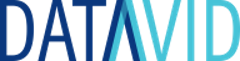 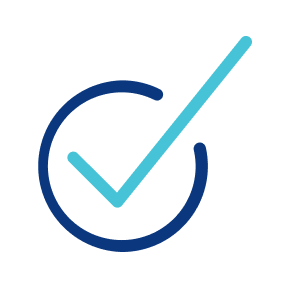 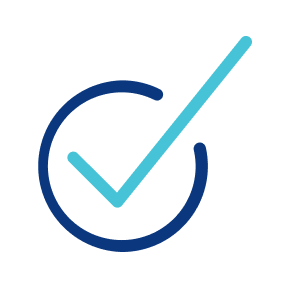 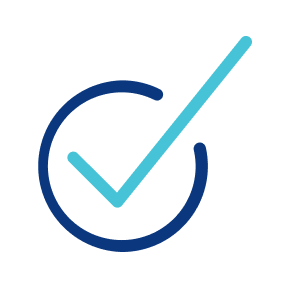 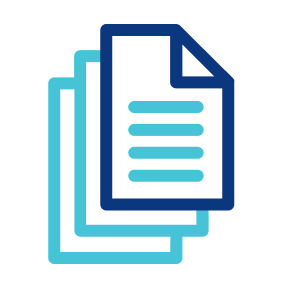 Energy level
required
Lower the
energy demand
Innovation
Spend far less time finding, far more time analysing information
Knowledge Discovery
Find valuable information buried
Enhance creativity to build and drive relevant policies
A solution to Public Sector challenges
Data
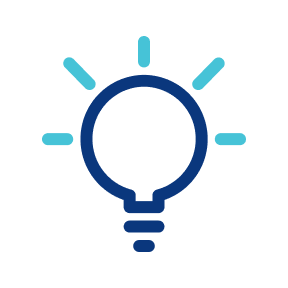 Insight
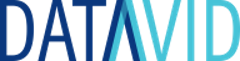 Public Sector should consider 4 shifts : to achieve its ambitions
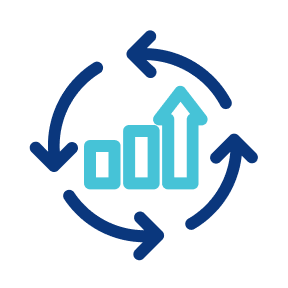 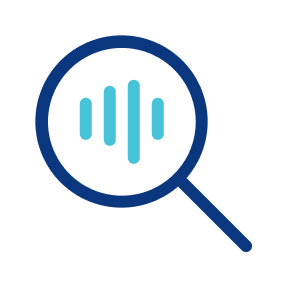 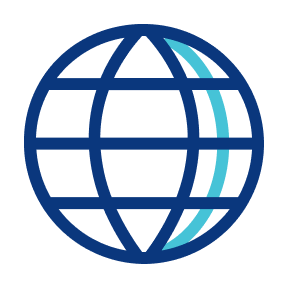 Simplify data accessacross public sector domains
Accelerate data driven decision making
Scale cutting-edge innovation
Government as a platform
Joining up government domains, thus ensuring greater coherence when moving towards the construction of a data-driven public sector.
Creating Trust

Ensuring that data initiatives and practices respect, and are in line with, citizens’ digital rights.  Enabling ethical and transparent processing of data.
Harmonize Tools & Standards

Promote the development and adoption of common tools for greater data integration within and outside the public sector.
Collaborate, Operate Leaner, Faster & Agile

Implement decision making and service delivery methods that embody agile thinking and practices.
4 Shifts
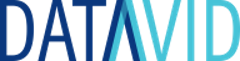 [Speaker Notes: The need for public sector data governance is built on three premises: 1. Joining up government as a whole, thus ensuring greater coherence when moving towards the construction of a data-driven public sector. 2. Enabling government as a platform, to help improve the delivery of proactive and user-driven public services, and promote the development and adoption of common tools for greater data integration within and outside the public sector (e.g. cross-sector and cross-border data sharing) as well as collaboration with non-governmental actors. 3. Building greater trust in government (e.g. to ensure the trustworthy, ethical and transparent processing of data) by ensuring that data initiatives and practices respect, and are in line with, citizens’ digital rights]
Problem statement
Objective
The UK public sector aims to make informed decisions by leveraging the vast amounts of data it collects. However, the sheer volume and complexity of this data necessitate advanced tools for efficient analysis and interpretation.
Implement an AI-powered Knowledge Discovery Platform to analyze, interpret, and provide insights from collected and processed data to assist decisionmakers in the public sector.
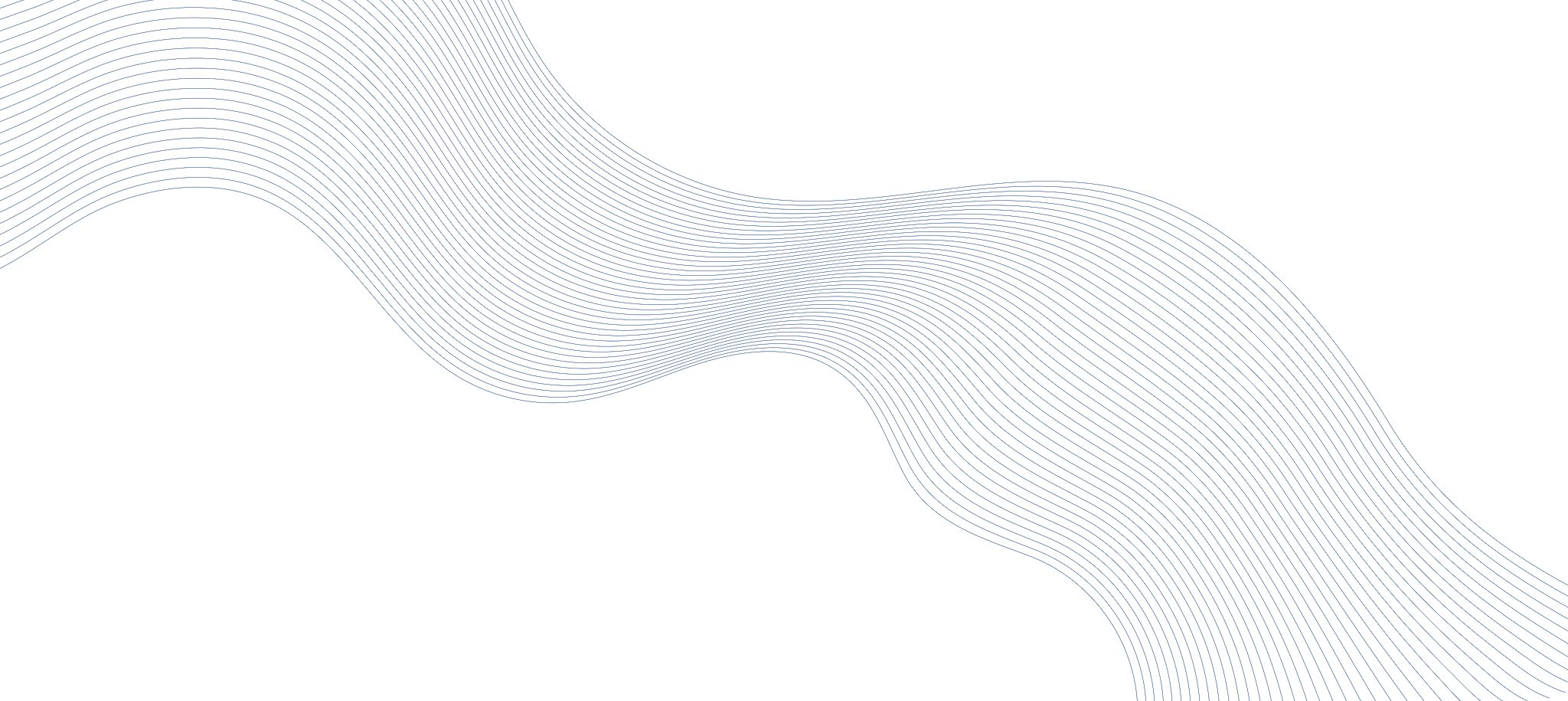 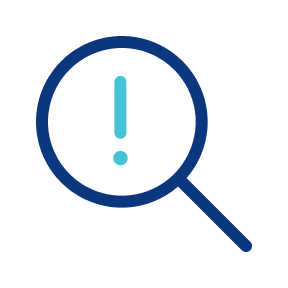 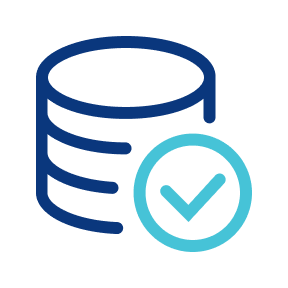 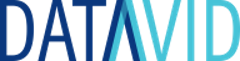 [Speaker Notes: Data value – novel, useful and significant pattern in data]
Improving public sector performance through right Strategy
Knowledge is essential to solve complex societal problems
StatisticalStatistical
NER
Wisdom
Anticipatory
How & Why
(Leadership, Experience & Learning)
Knowledge Management
CIR
Visualisation
Knowledge
Decision Risk
Experience
Insight
Entity Recognition
Relevance
Context
Information Management
Harmonisation
Standardisation
Information
Classification
Metadata
Fact extraction
What
(Systems, Domain knowledge & Science)
Reactionary
Financial
Operational
Crime & Justice
Research & Scientific
Data Management
Cultural and Recreational
Economic
Data
People
Geographic
Regulatory
Environmental
Education
Communication
Transport
Weather
Statistical
Health
Infrastructure & Housing
Finable Accessible Interoperable Reusable
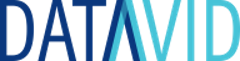 [Speaker Notes: Critical Insightful reasoning]
Search, Clustering     


Contextual genAI 
Integrated Applications

Grounded Analytics

Fact-Based Intelligence, 
Semantics
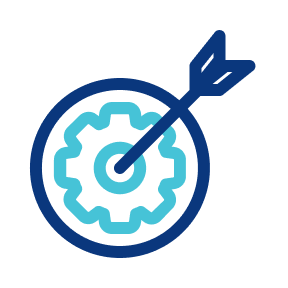 is a system that employs data mining, machine learning, and AI techniques to unlock data value from vast and diverse data sources, accelerates insightful decisions, and securely delivers data agility
CONNECT
CREATE
CONSUME
Knowledge Graph   
Modelling

Fact Extraction

Classification

Single, Enriched 
Data Resources
Example of Knowledge Discovery Platform
Any Data

Any Application

Any Architecture

Any Workflow
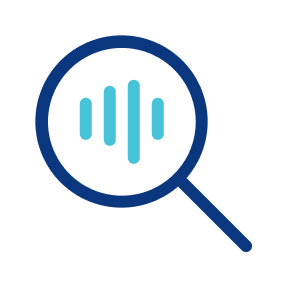 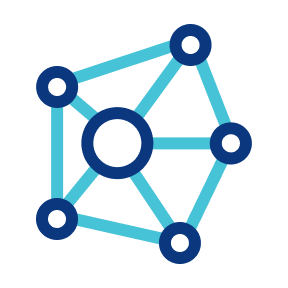 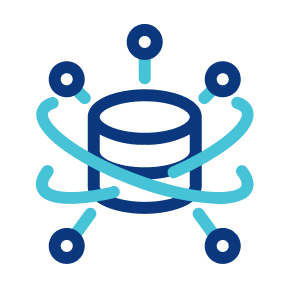 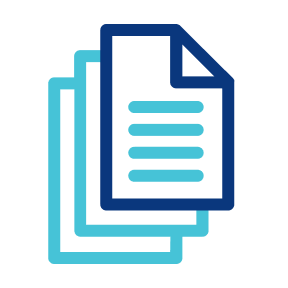 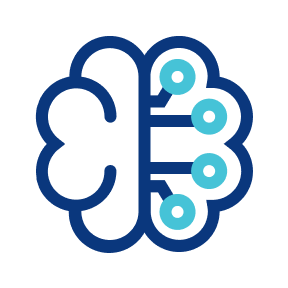 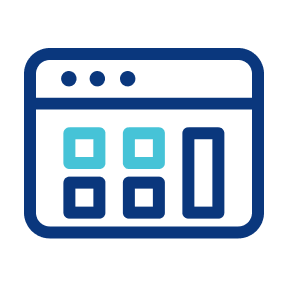 Unified Data Layer
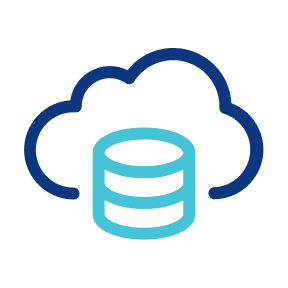 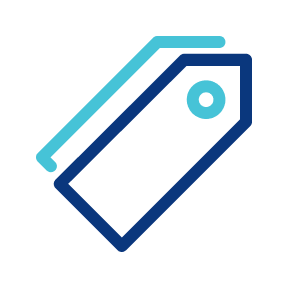 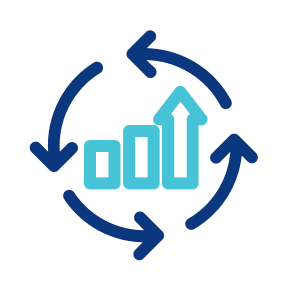 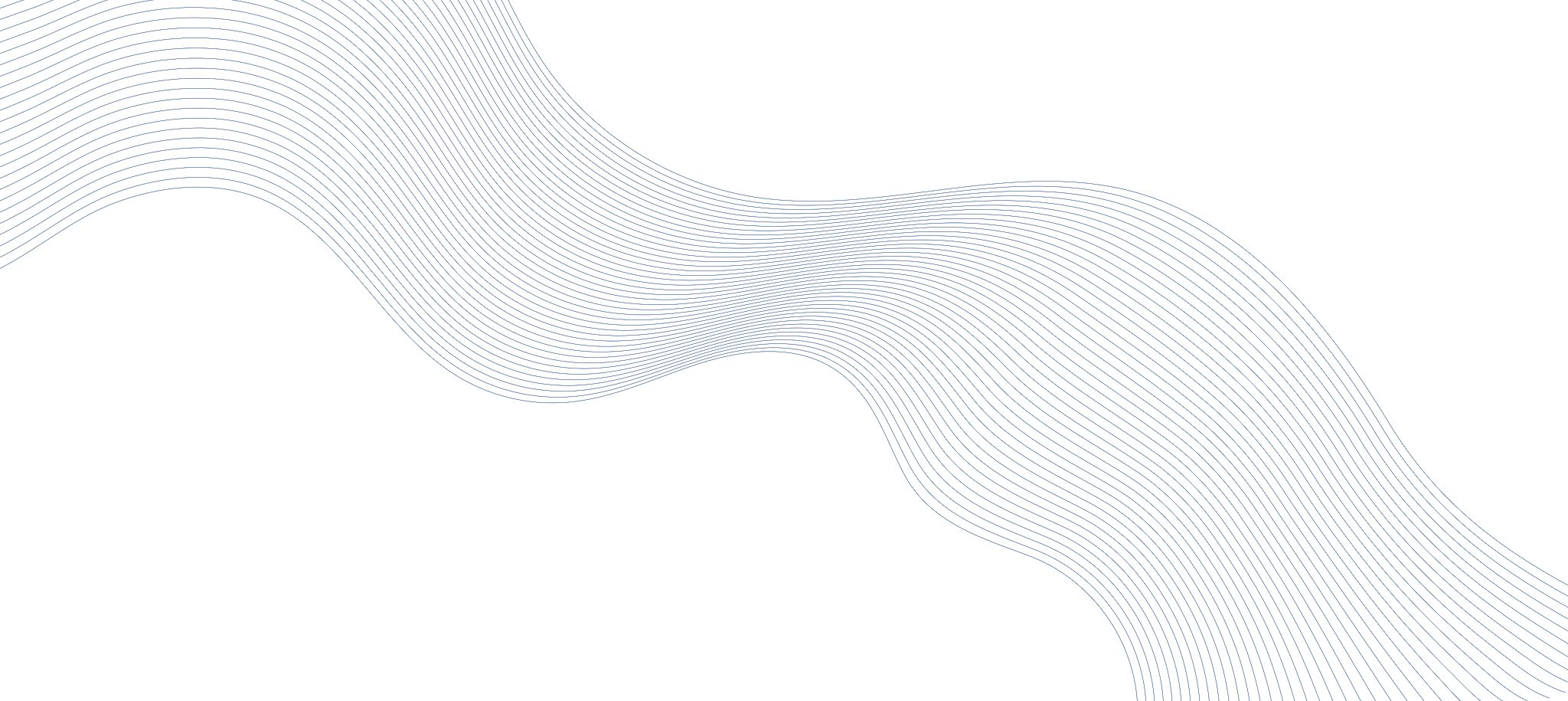 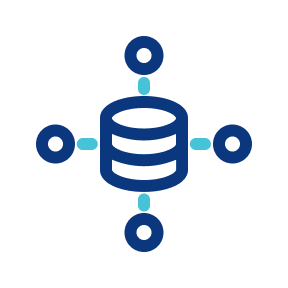 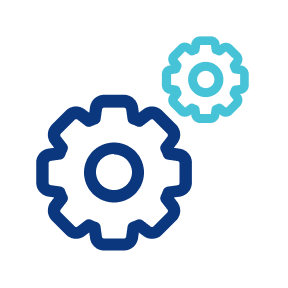 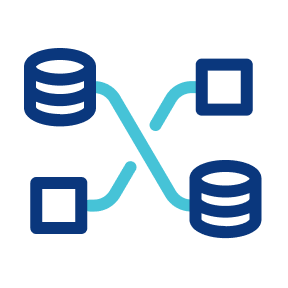 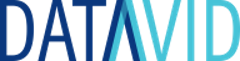 [Speaker Notes: Data value – novel, useful and significant pattern in data]
Knowledge Graph
Semantic AI
(NLP, ML & LLM)
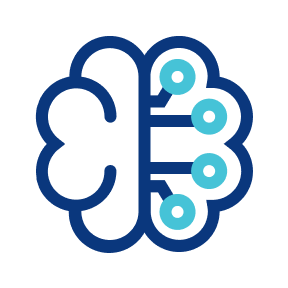 Metadata
CONNECT
CREATE
CONSUME
Multi-model Data Layer
Data Hub
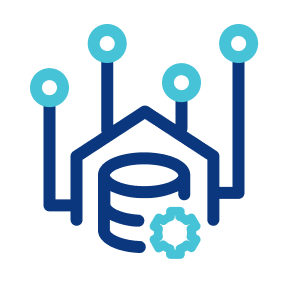 Data Context | Data Quality | Data Unity | Data Security | Data Governance
Outcomes
Data Advantages
Example of Knowledge Discovery Platform…
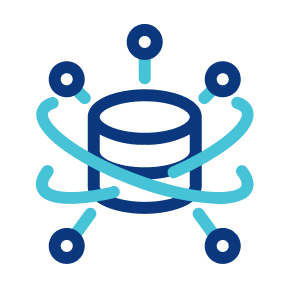 Trusted AI | Smarter Decisions | Customer Experience | Product Innovation
Unified Data Layer
Generative AI
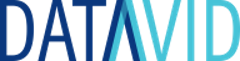 [Speaker Notes: Creating system that transparent, accountable, & FAIR while also ensuring privacy and robustness. It is an iterative process – Collaboration, education, awareness and ethical consideration

T – explainability and openness  (training methods and data set accessible)
A- Auditing, Regulation and compliance
F – Biases and diverse data training data
P – Anonymisation and secure computation]
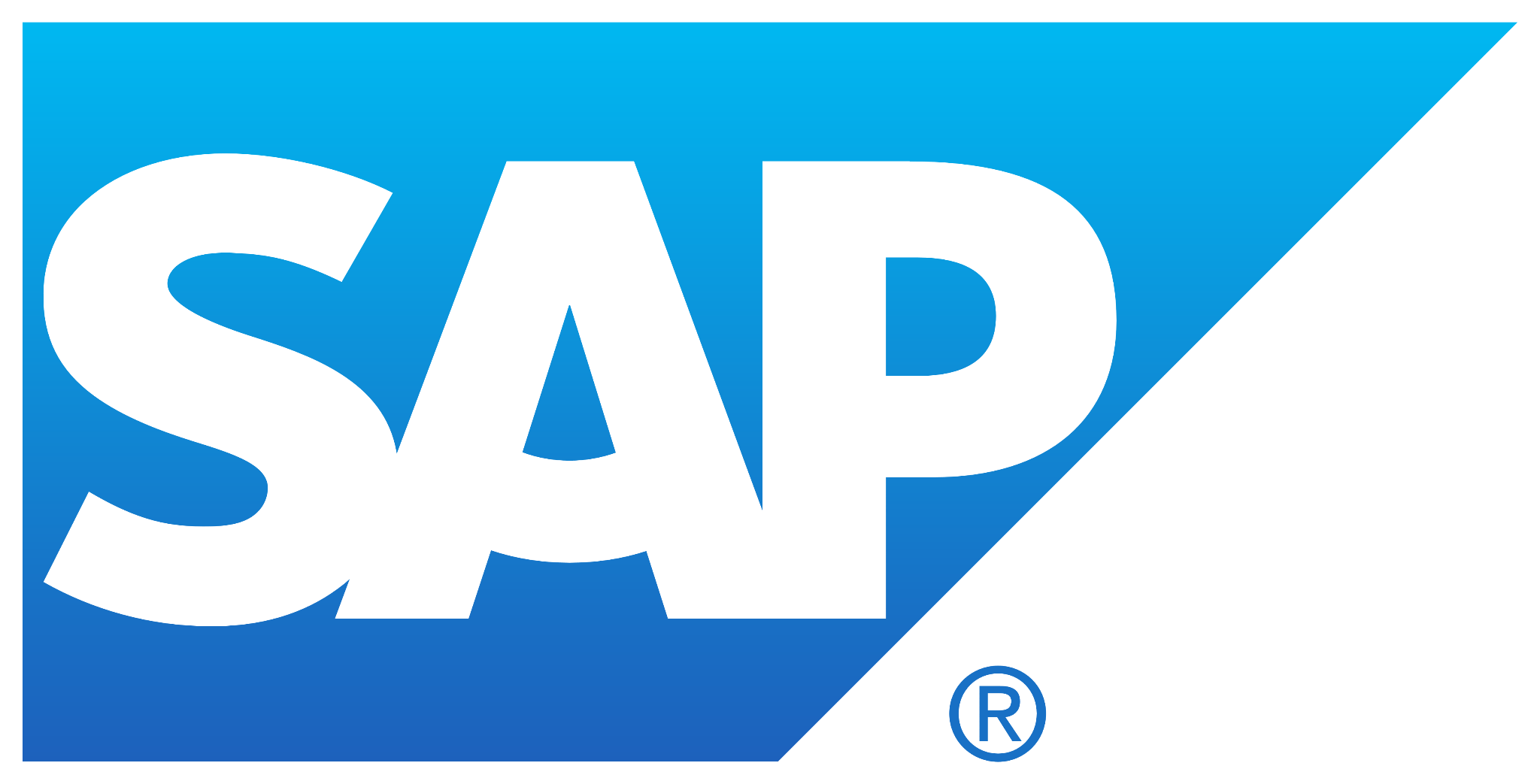 Knowledge 
Discovery
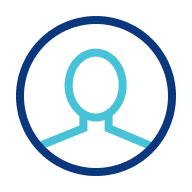 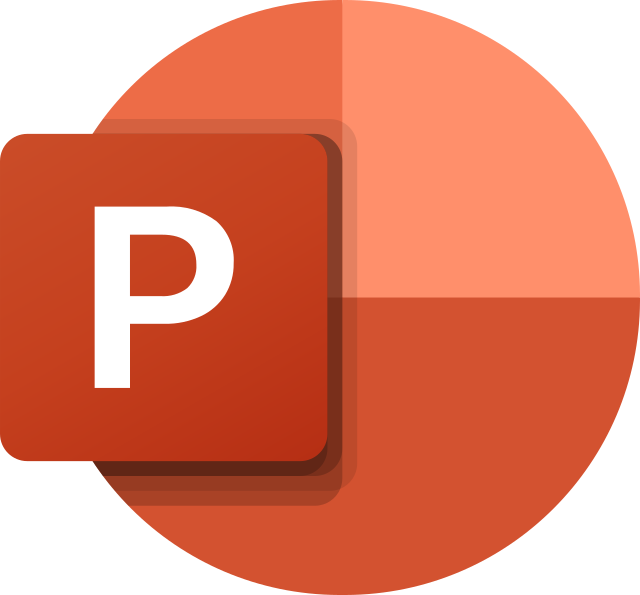 Data 
sources
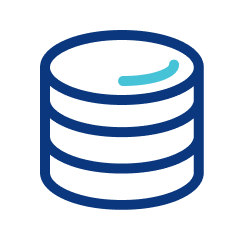 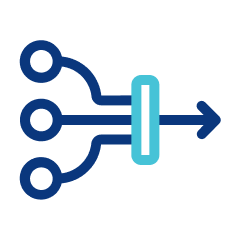 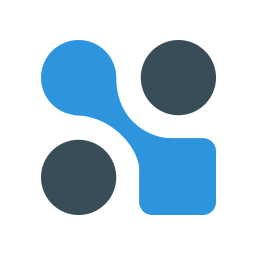 Unified Data Layer Blueprint
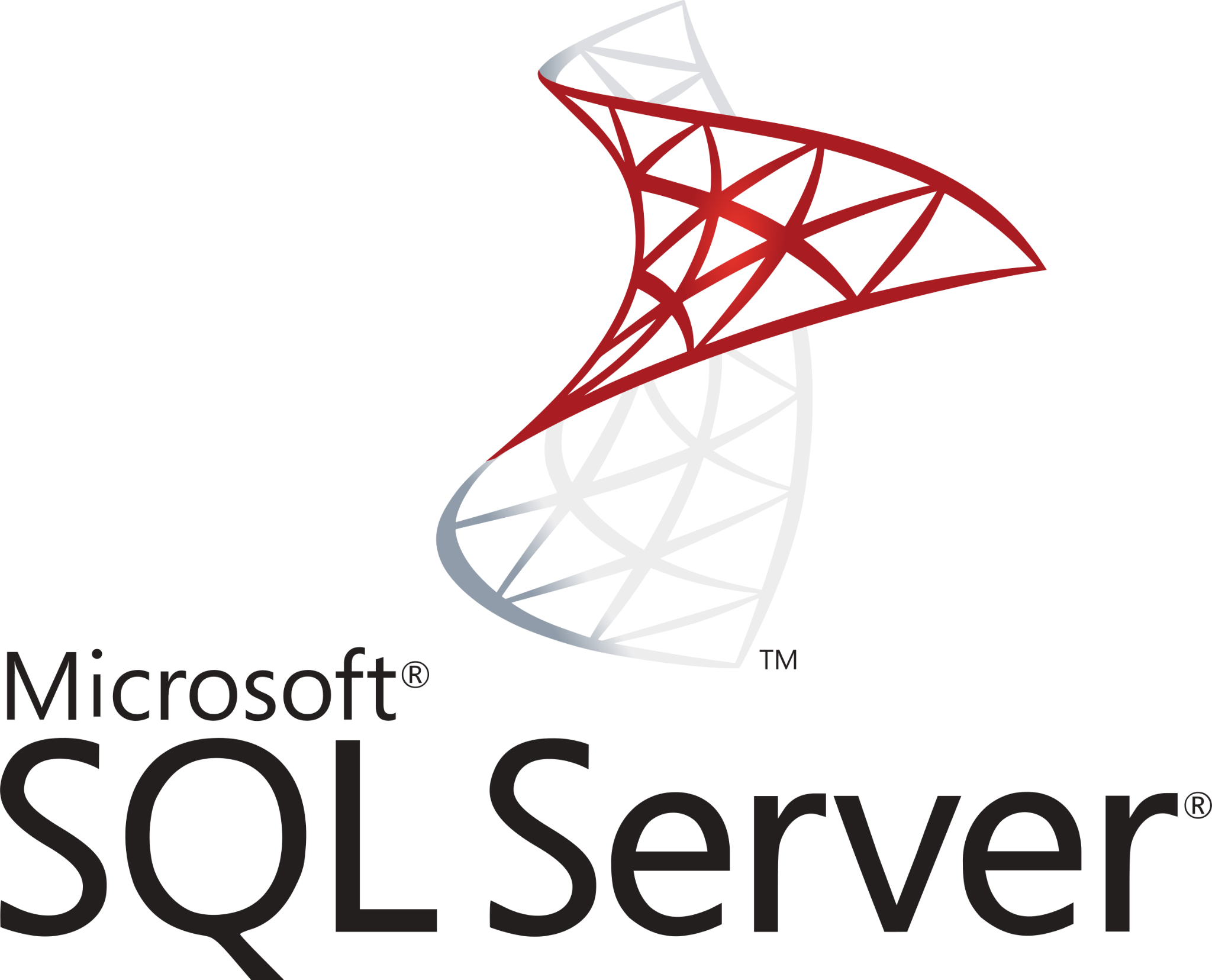 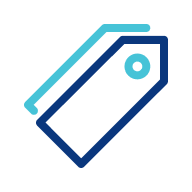 Metadata & data curation
Normalized & annotated
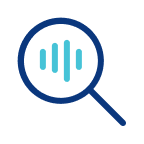 Data ingestion
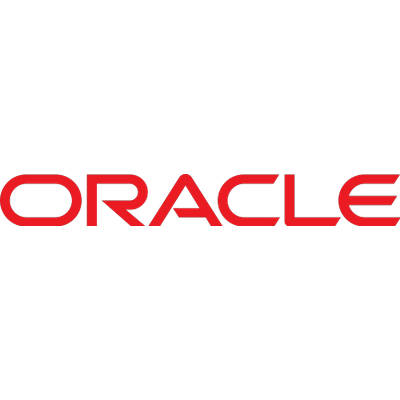 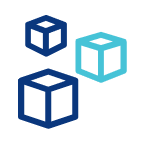 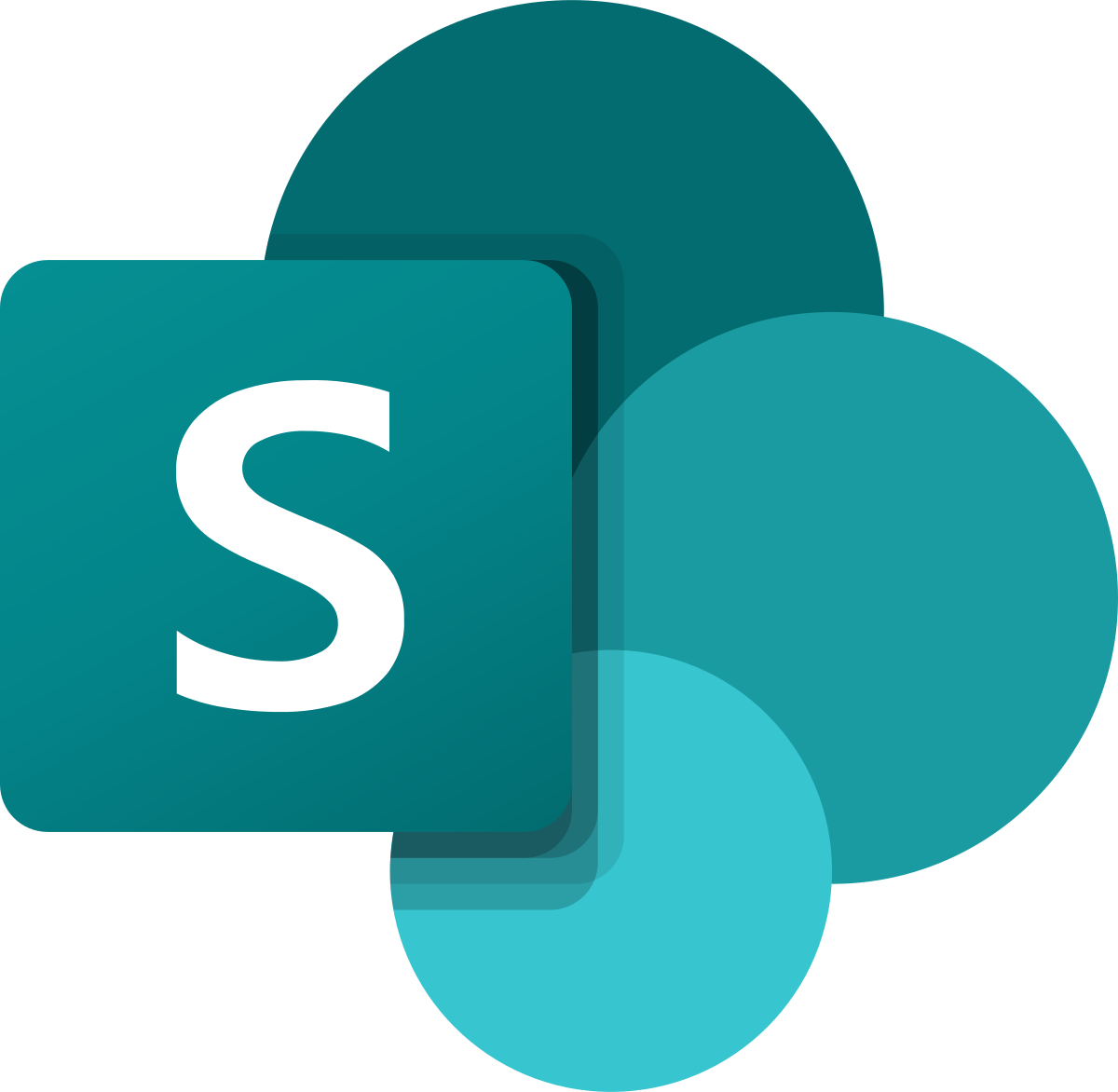 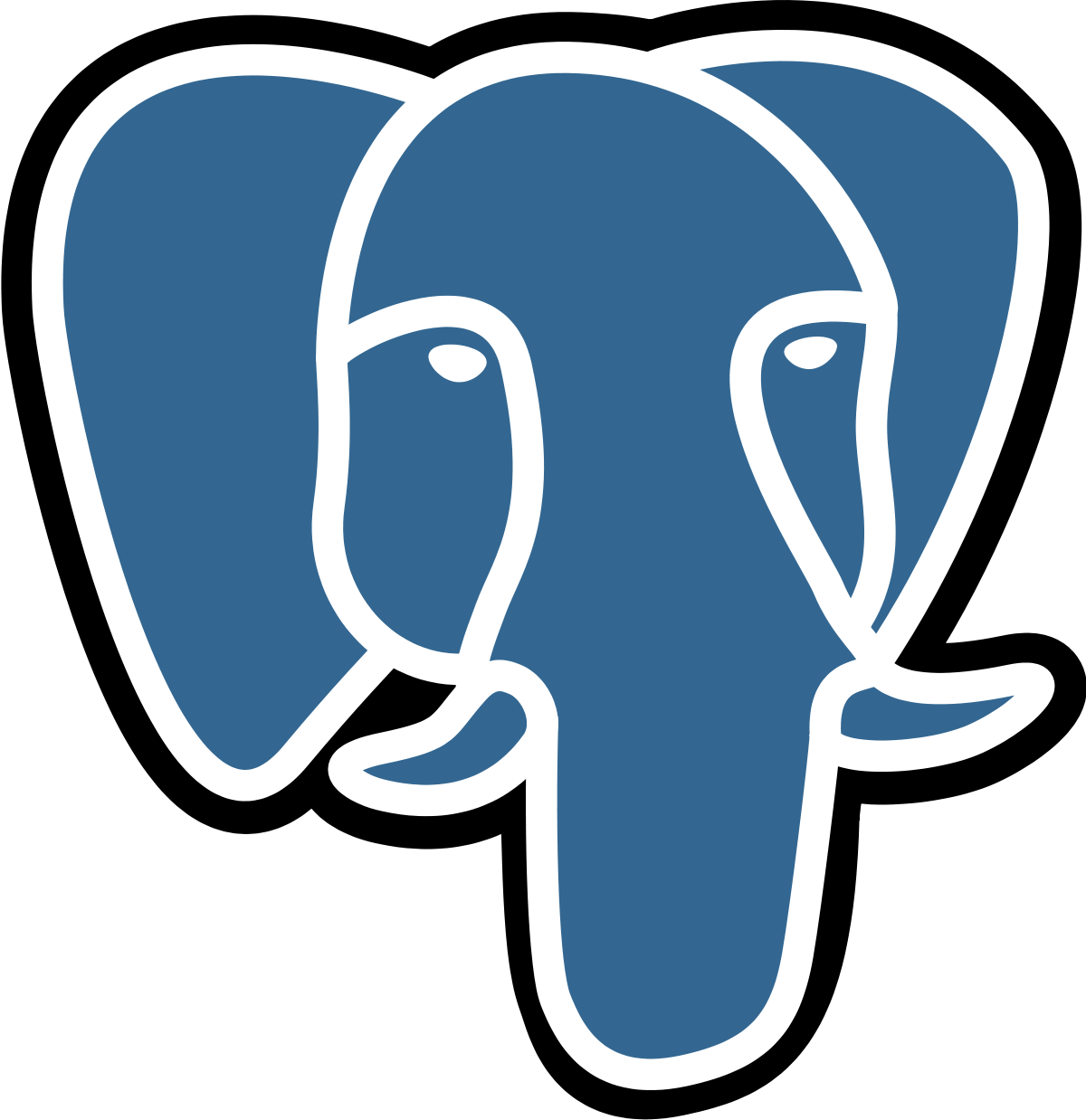 Data Products
Data Analytics
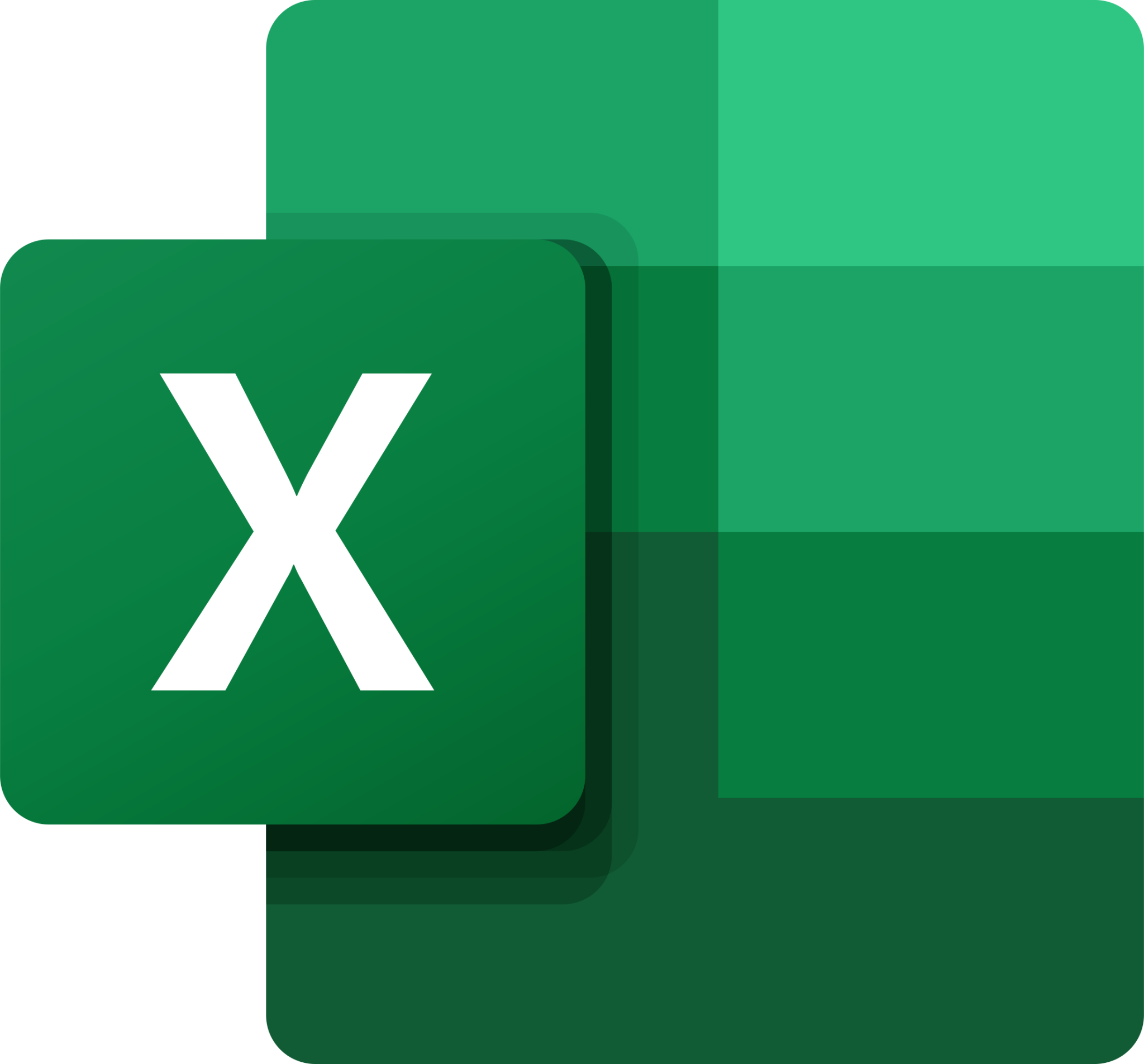 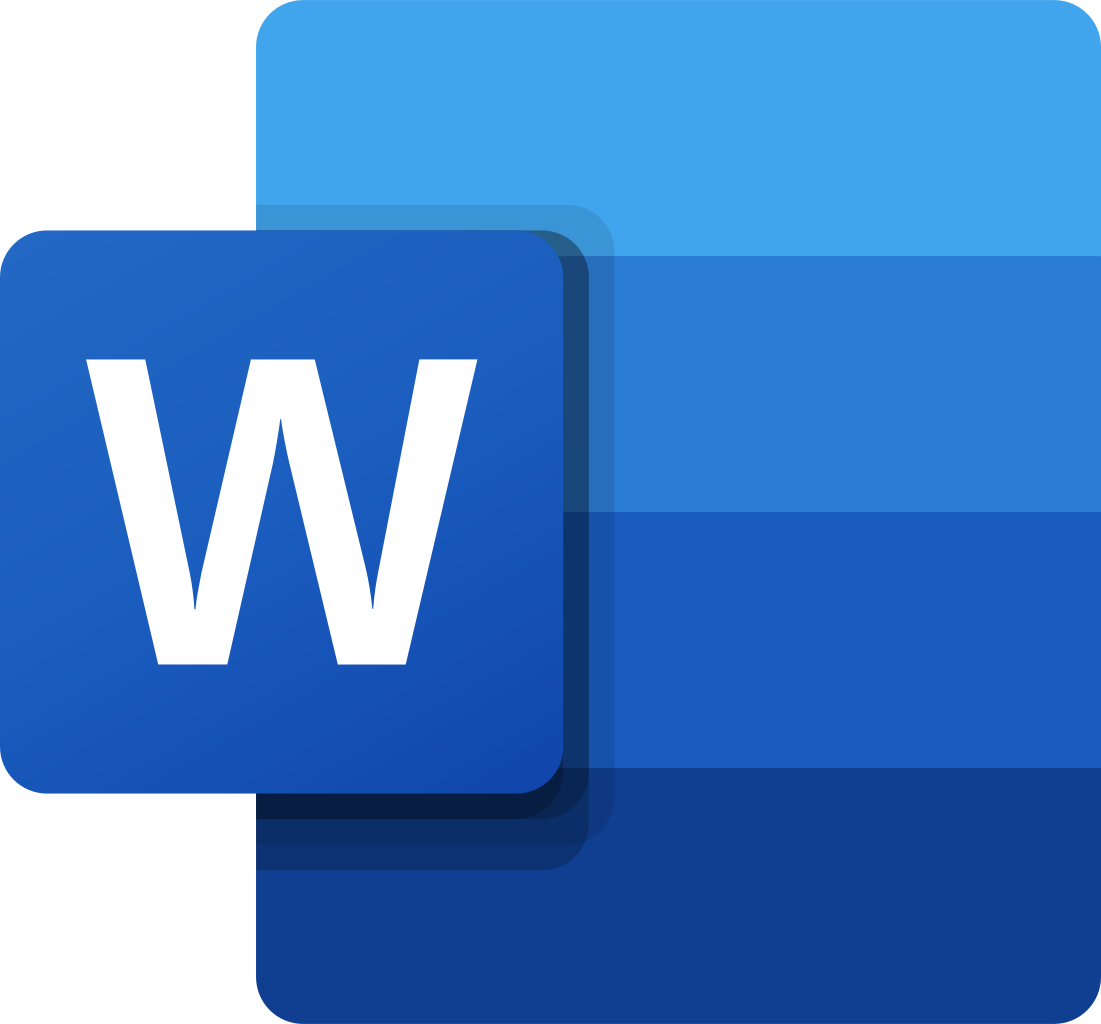 Entity extraction
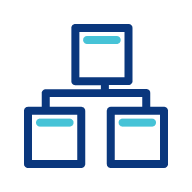 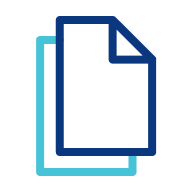 (Part of speech, text classification, NER, fact extraction )
Taxonomy/ Ontology
Knowledge Graphs
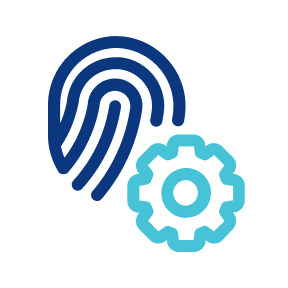 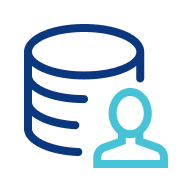 Data Hub
Access Control
Enrichment & Context
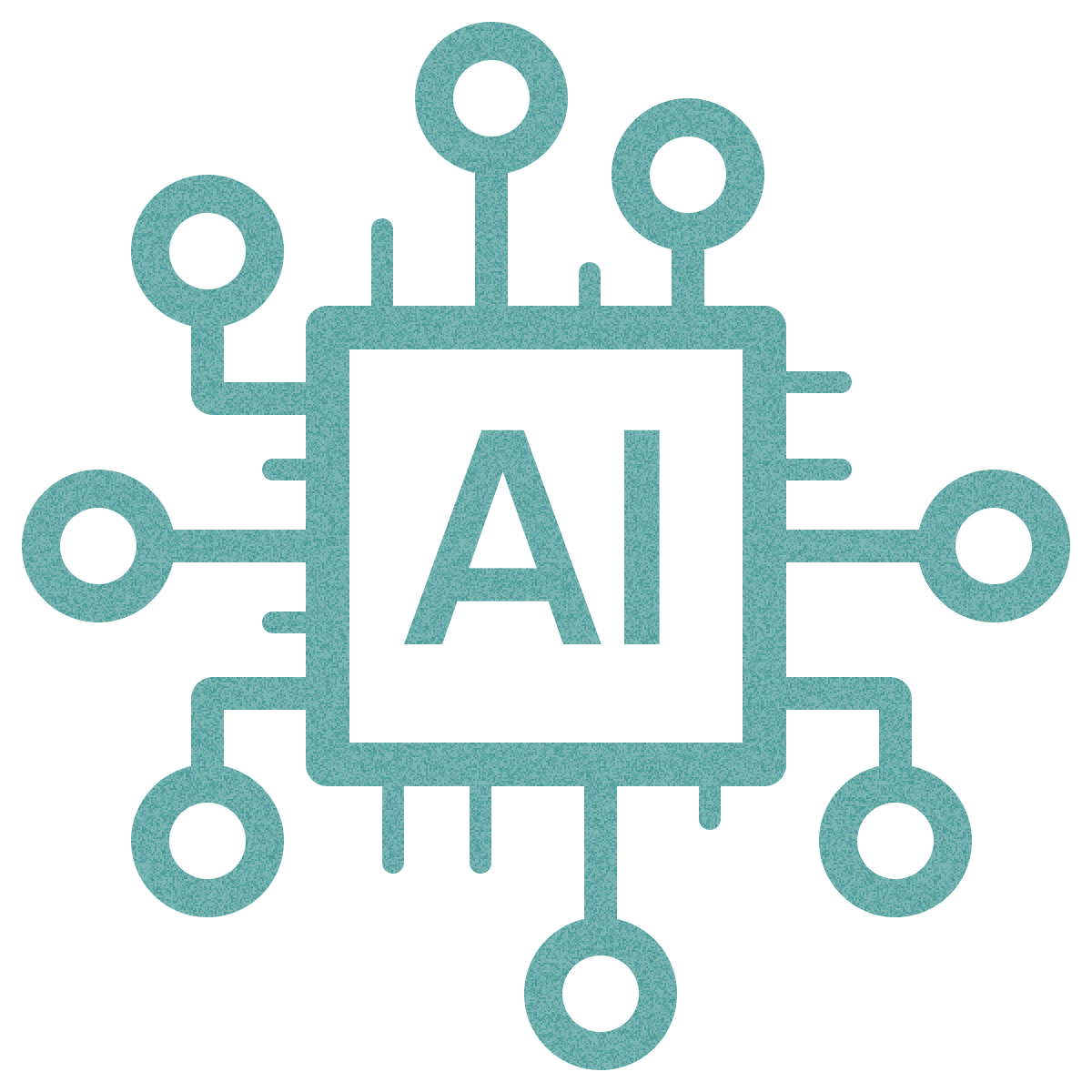 Data Harmonisation & Standardisation
Generative AI
AI Techniques & ML Models
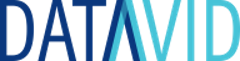 [Speaker Notes: LLMs have remarkable capabilities; they can craft letters, analyse data, orchestrate workflows, generate code, and much more. Companies such as Google, Apple, Amazon, Meta, and Microsoft are all investing heavily in this technology. Everything indicates that LLMs have enormous disruptive potential. However, there is a problem: they can hallucinate. So, how can serious businesses ever use their full power in productionOntologies provide a formal and structured way to represent knowledge within specific domains. Ontologies are also human-readable, editable, and auditable artefacts that can be kept under source control.The combination of LLMs and ontologies creates a powerful synergy. This synergy allows organisations to harness the capabilities of LLMs within the guardrails of a controlled structure. This collaborative partnership establishes a reinforcing feedback loop of continuous improvement. Ontologies provide context to prompts and validate the LLMs' responses, while the LLMs help extend ontologies with missing concepts.LLMs and Ontologies can be combined in a design pattern. In summary, Large Language Models represent not merely a passing fad but a paradigm shift that progressive organisations can ill afford to ignore. Ontologies offer a versatile yet disciplined framework, enabling organisations to move forward with LLMs while remaining in control.]
Data Hub
Semantically tagged private data
User Queries
Knowledge Graphs
SME Knowledge Capture
Unified Data Layer Architecture
Generative AI
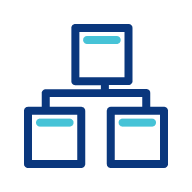 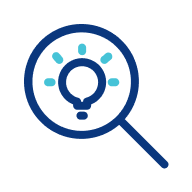 2. Semantically tag 
private data
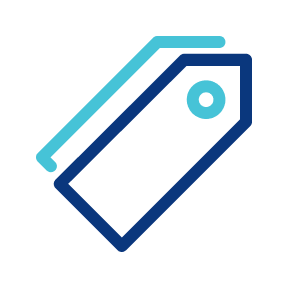 4. Generate customized prompt for 
genAI using relevant private data from semantic search with the user query
2
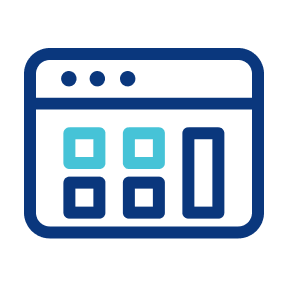 3
1. Ingest
content
3. Tag concepts in user queries
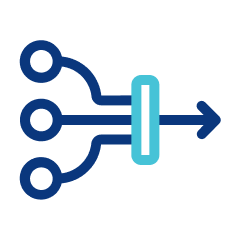 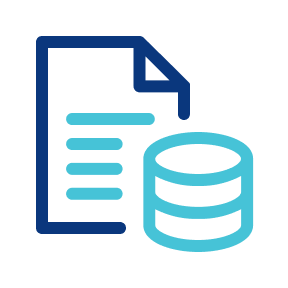 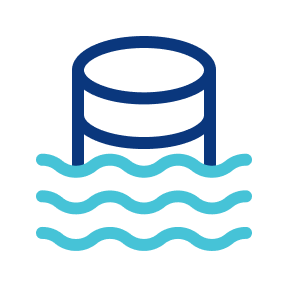 5. Final answer is genAI answer combined and validated with semantic knowledge
Orchestration
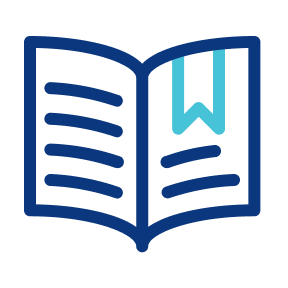 4
1
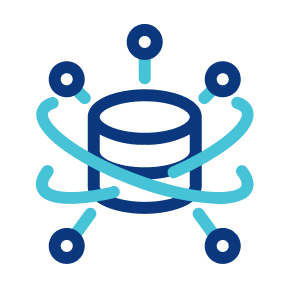 5
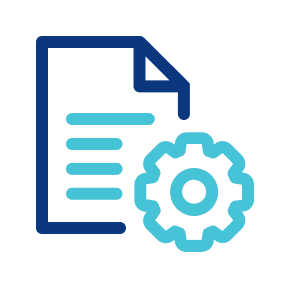 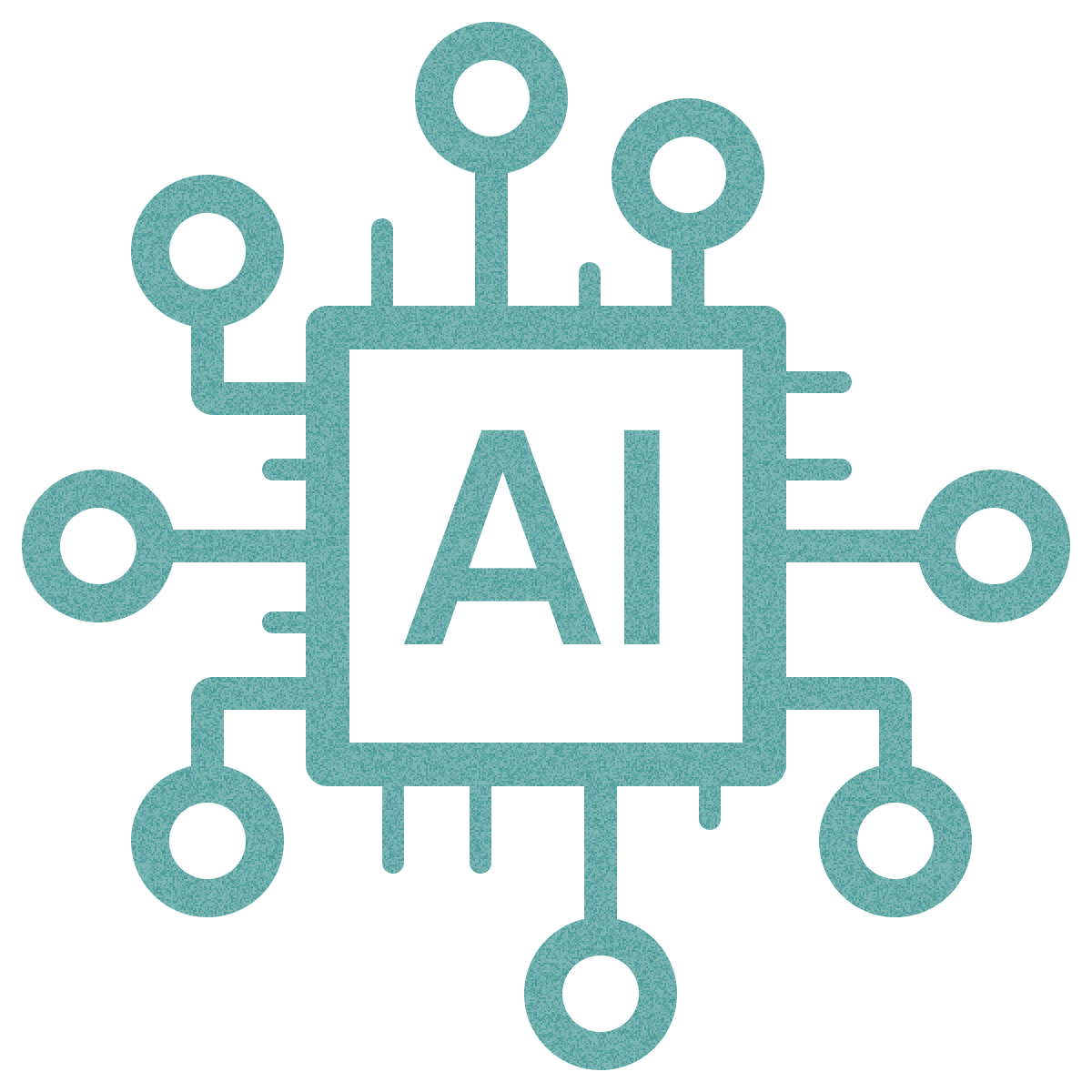 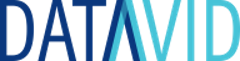 [Speaker Notes: We start by condensing the question – an operation supported by openAI. The “condense“ term is a bit misleading in my view as actually the user’s input is many times expanded by deducing the intent of the question. Moreover, at this step the conversation history is taken into consideration to build more of a stand-alone question. Then we use the Semaphore instance we have configured to do the extraction of terms from the condensed question. However, we have noticed a limitation at this point as not every differentiation term can be contained in an ontology, hence we have employed a simple NLP task to extract the noun phrases
Then, the result of the 2 extractions is given to MarkLogic to execute a query which would retrieve best maching paragraphs of data together with their provenance (URI and paragraph ID)
At this point we have decided to give even more context by listing the synonyms as well; for example we have created a paragraph which was stating that covid-19 is a synonym for sars-cov2 
And lastly we put together the extracted paragraphs, the synonyms paragraphs as context and pass the condensed question to OpenAI to generate an answer having controlled and limited information which will remain private/hidden to the world]
Data Hub
Semantically tagged private data
Example Department Wide Semantic AI Search
Knowledge Graphs
SME Knowledge Capture
Private Data LLM
User Queries
Competency Questions?

Which supplier supplied windows of certain specification to Project A or Building B? Which other projects used the same supplier? 

Show all documents related to funding for Cornwall spaceport project in 2018?
2. Automatically 
Extract Organisation/Supplier
Extract People
Extract Places
Extract Address
Other Entities of Interest
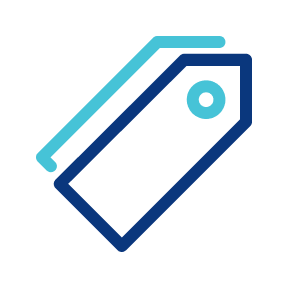 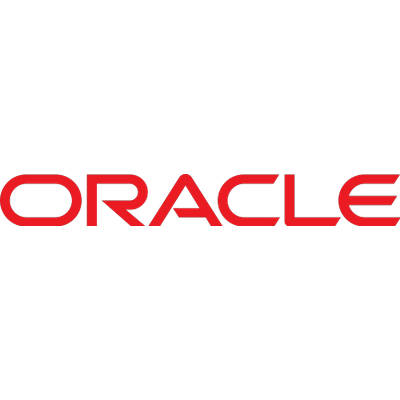 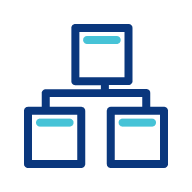 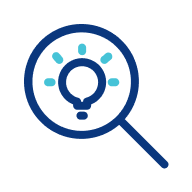 4. Feed data related to Supplier Delta to Gen AI Feed data related to Cornwall spaceport project to Gen AI
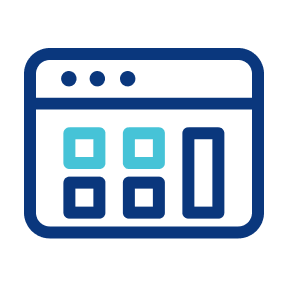 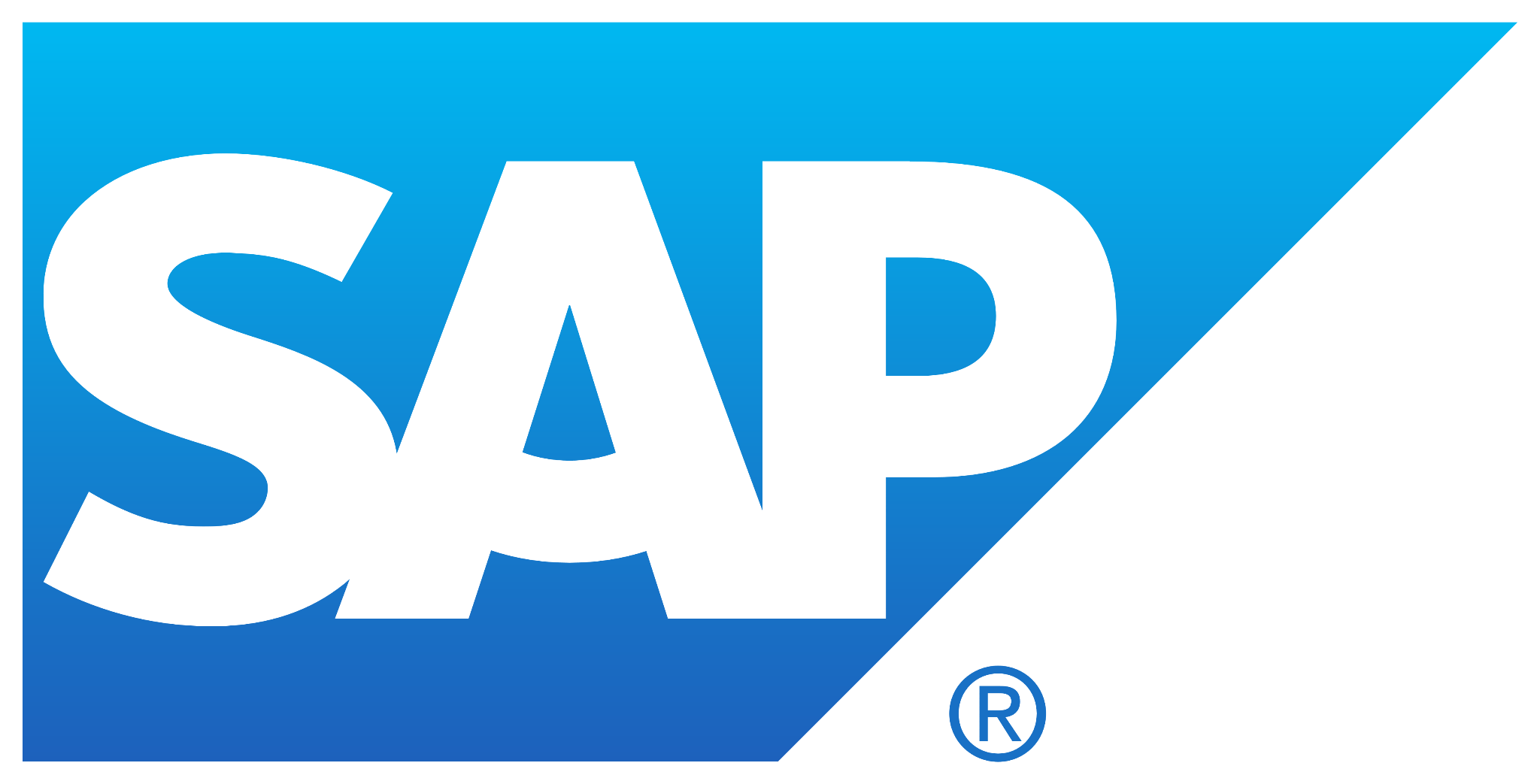 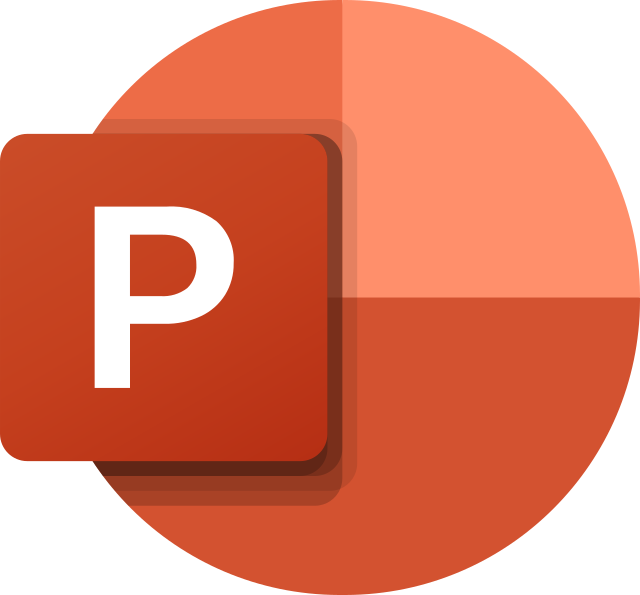 2
1. Ingest
content
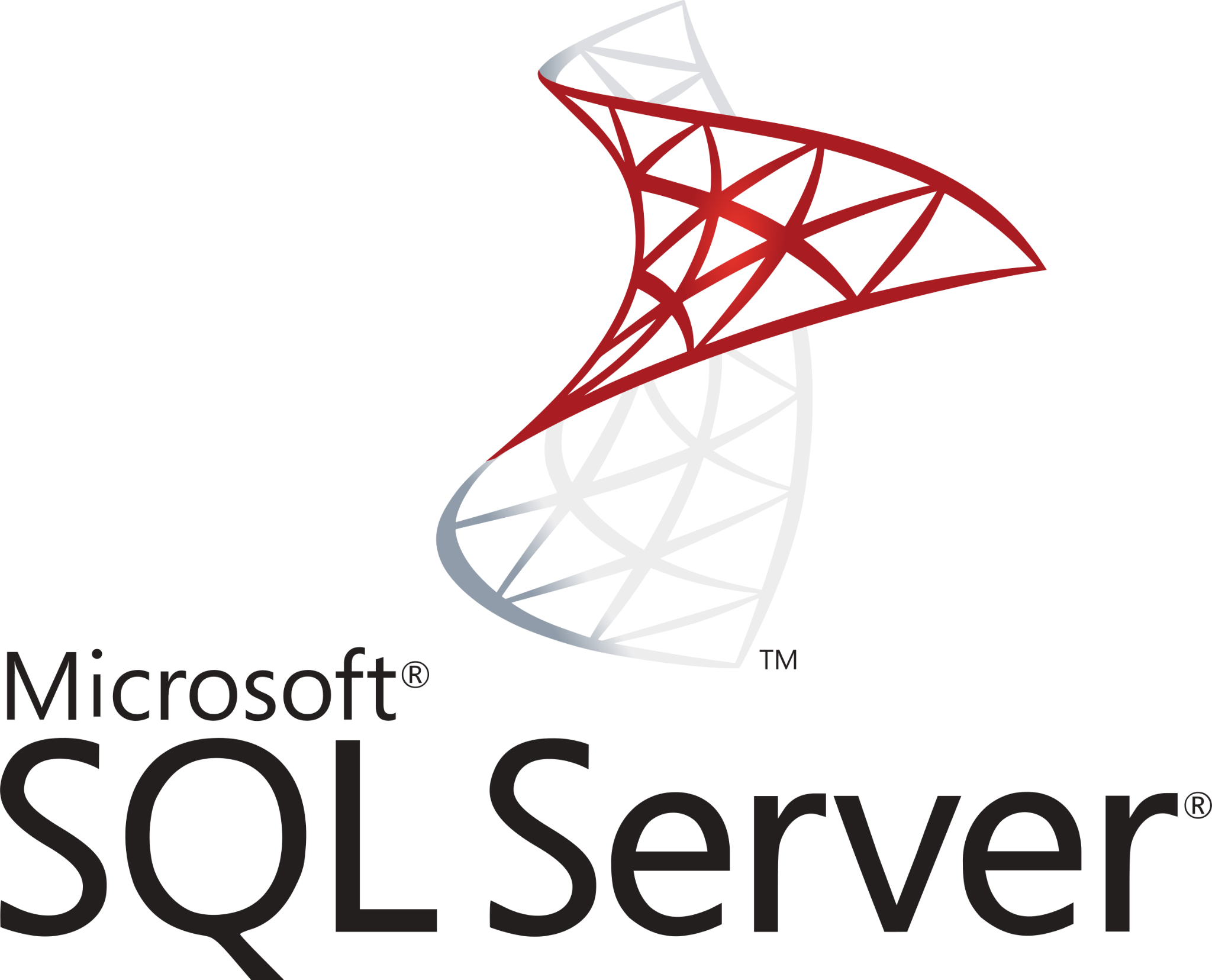 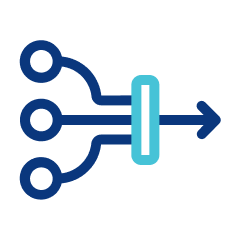 3. Tag concepts in user queries
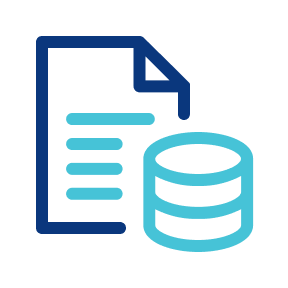 3
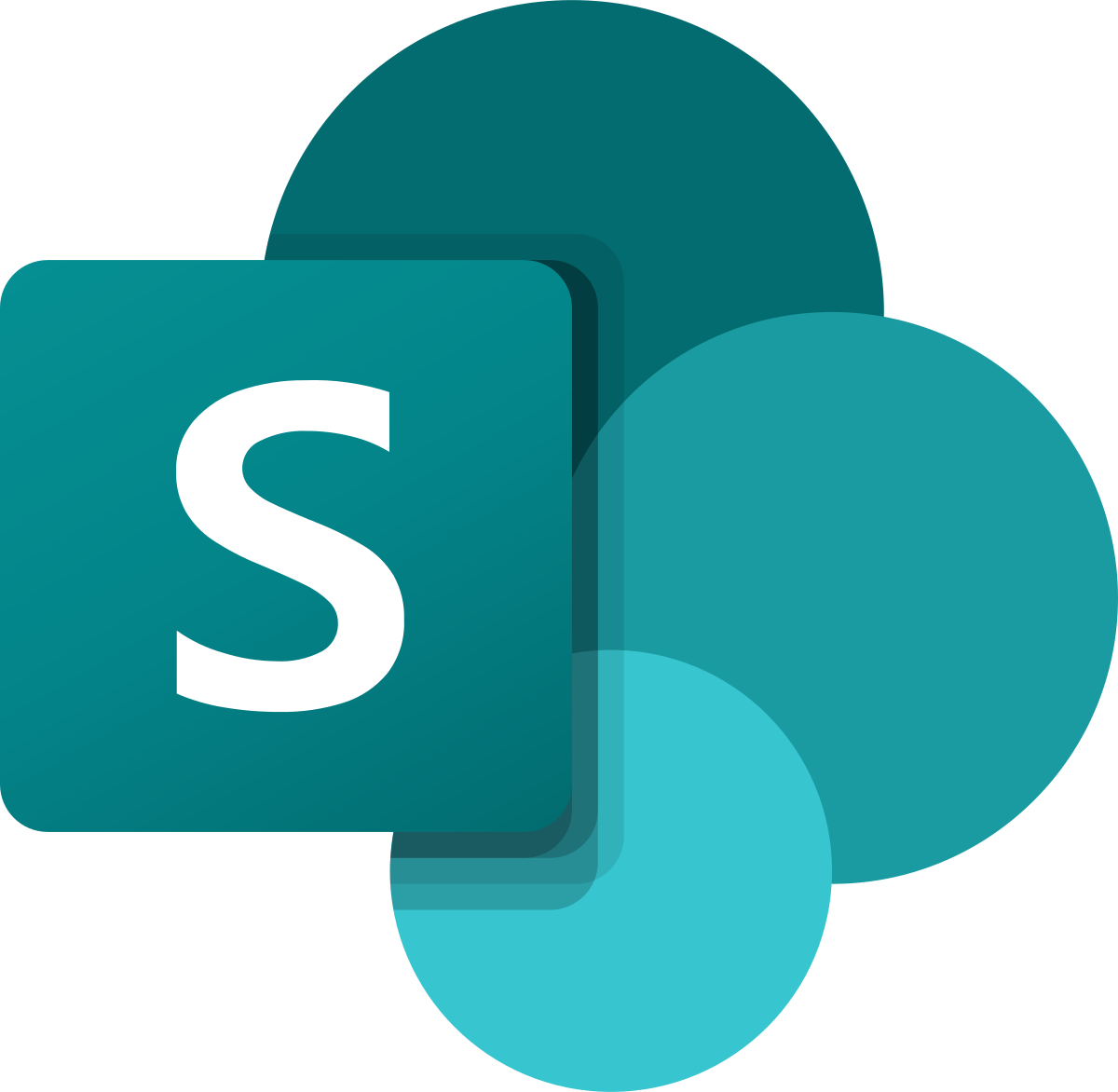 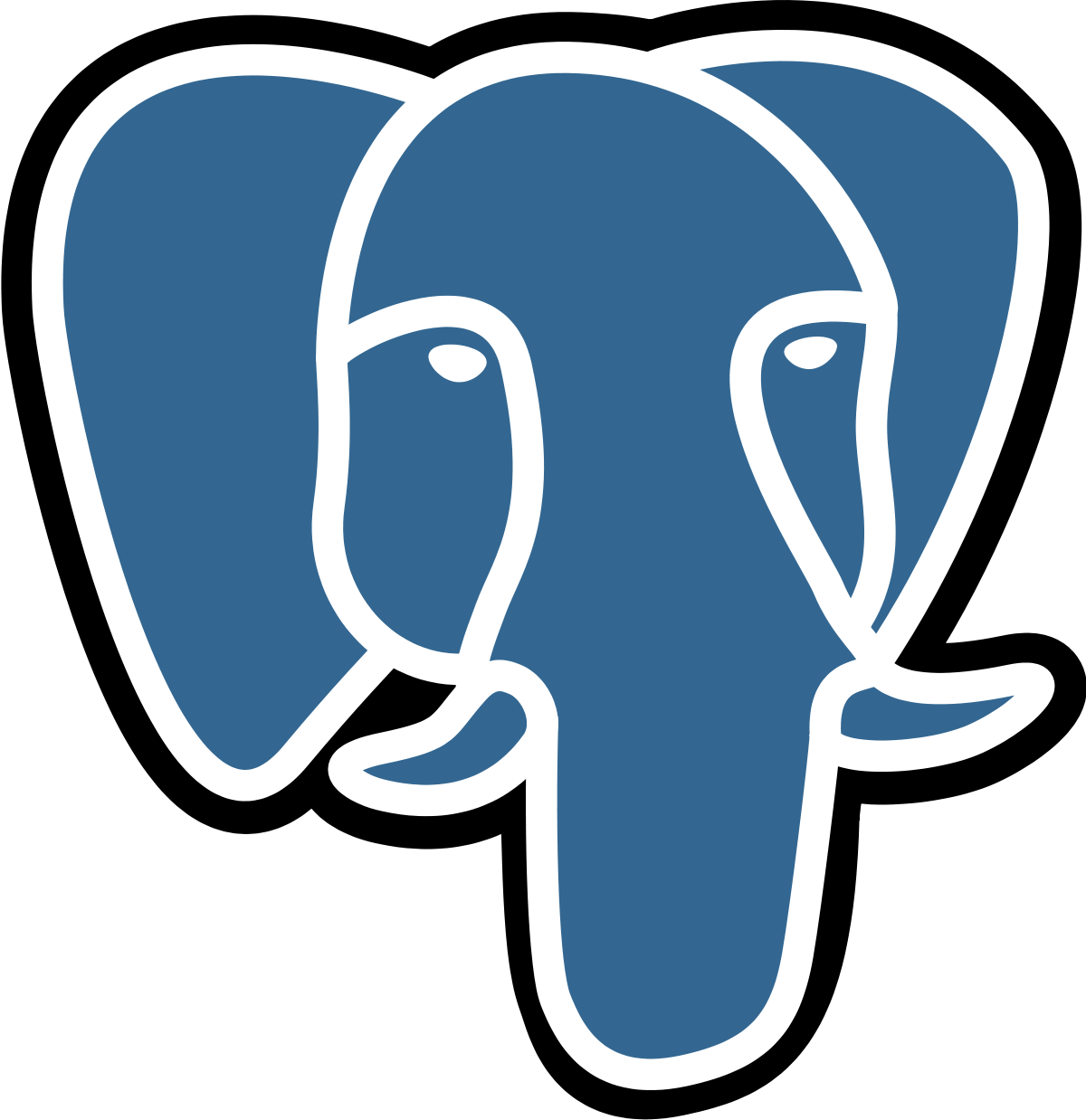 5. Final answer is GenAI answer combined and validated with semantic knowledge
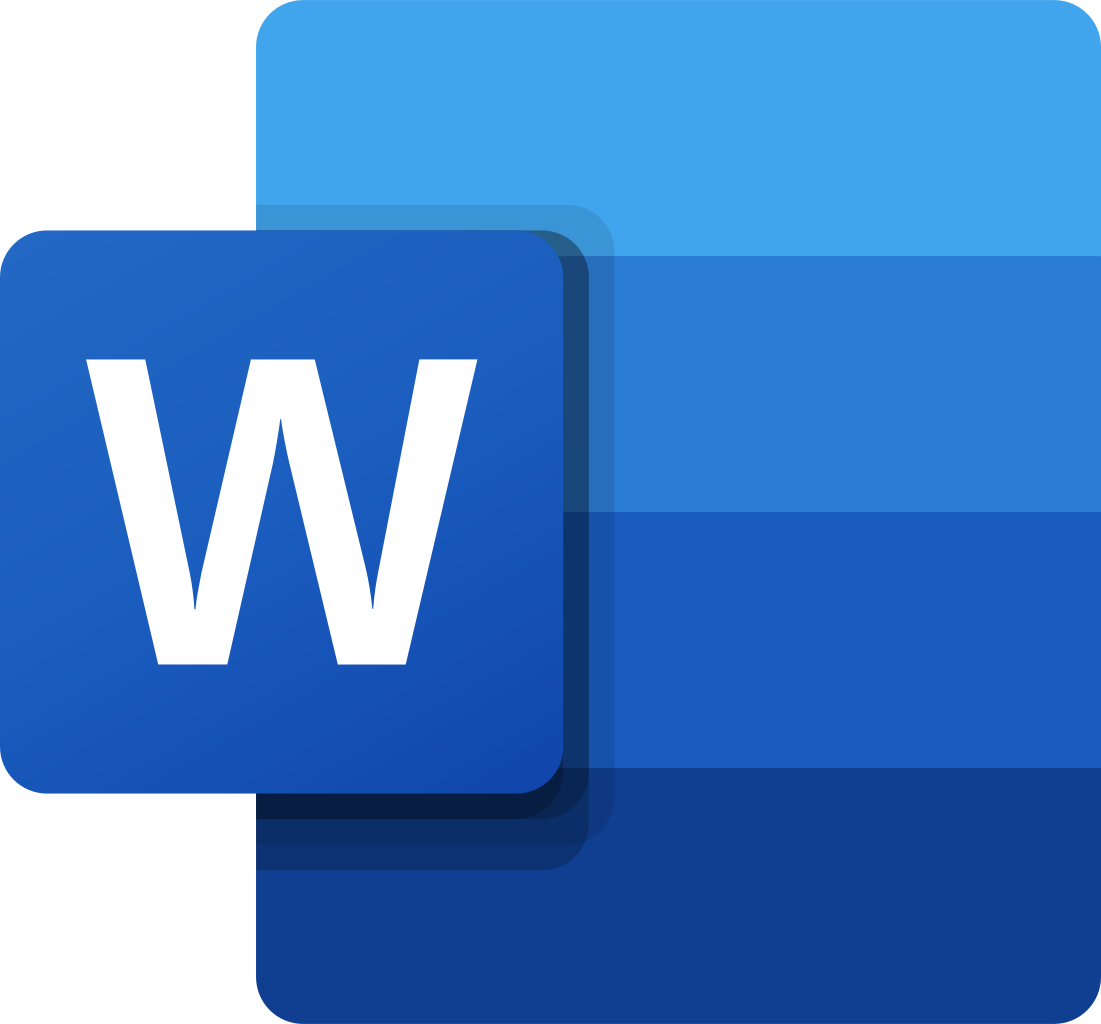 Orchestration
1
4
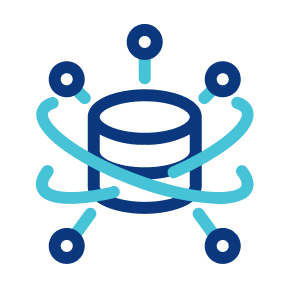 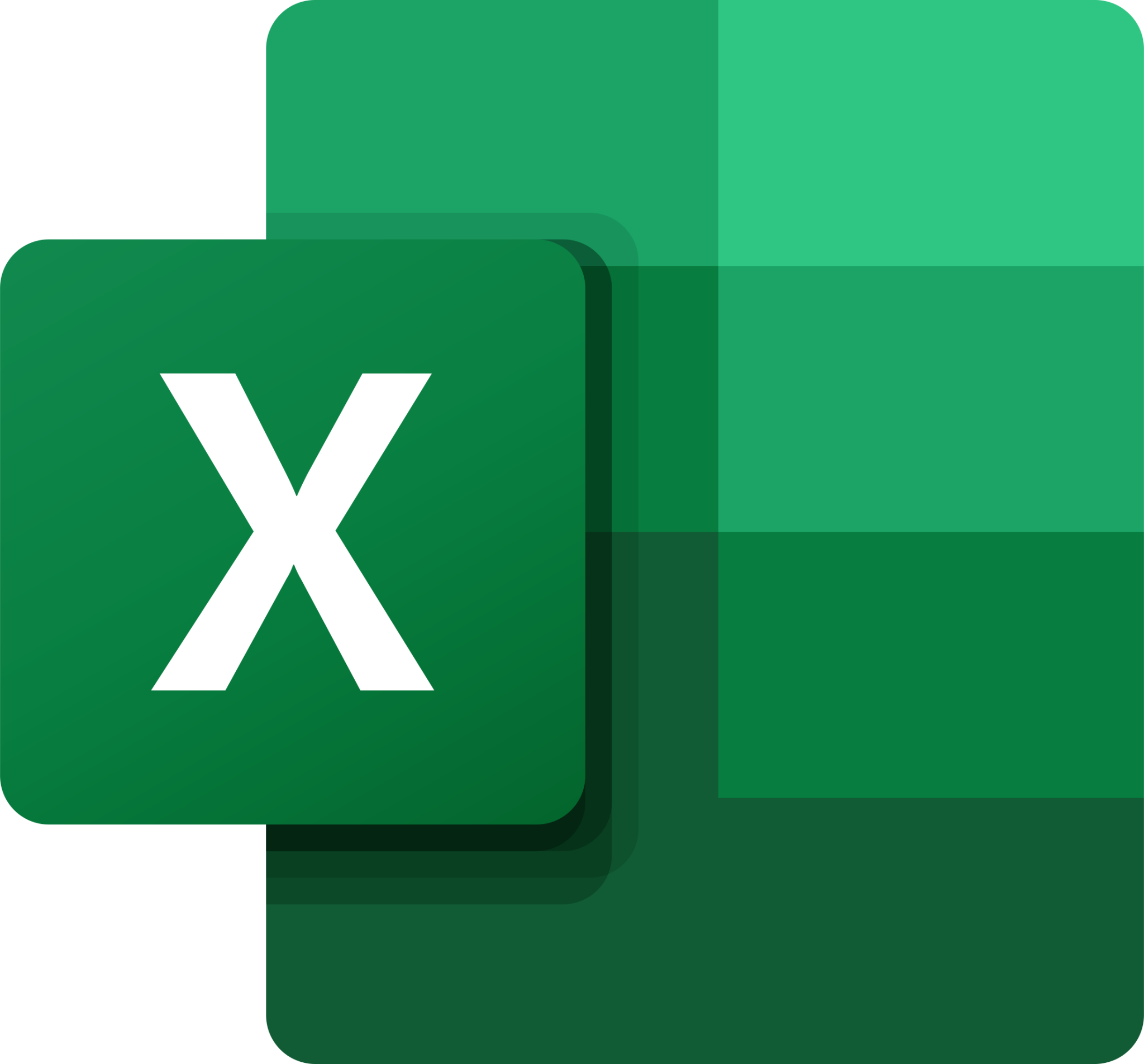 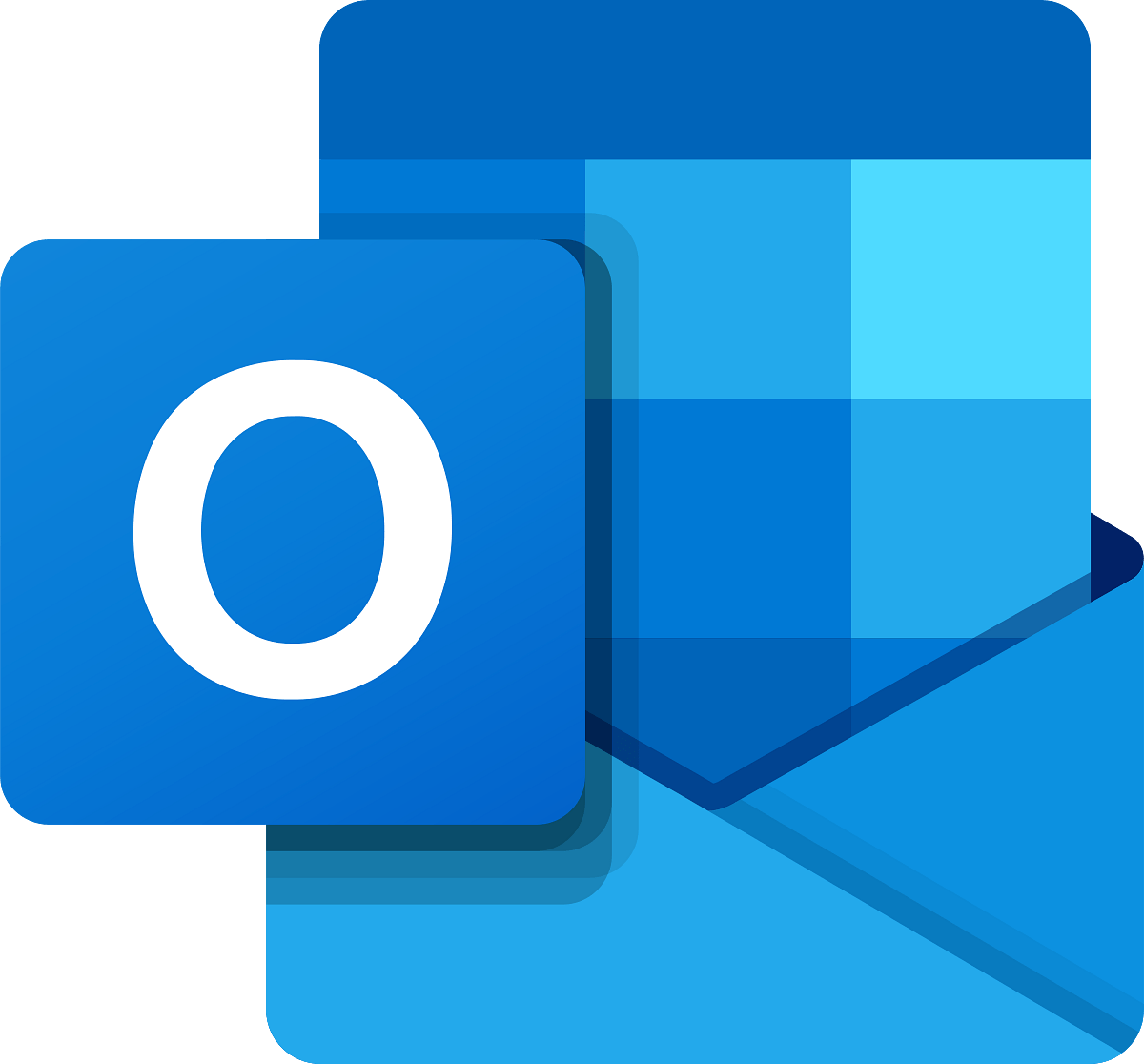 5
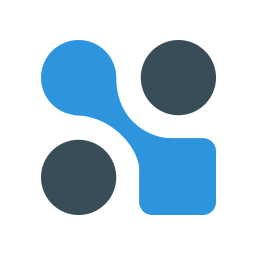 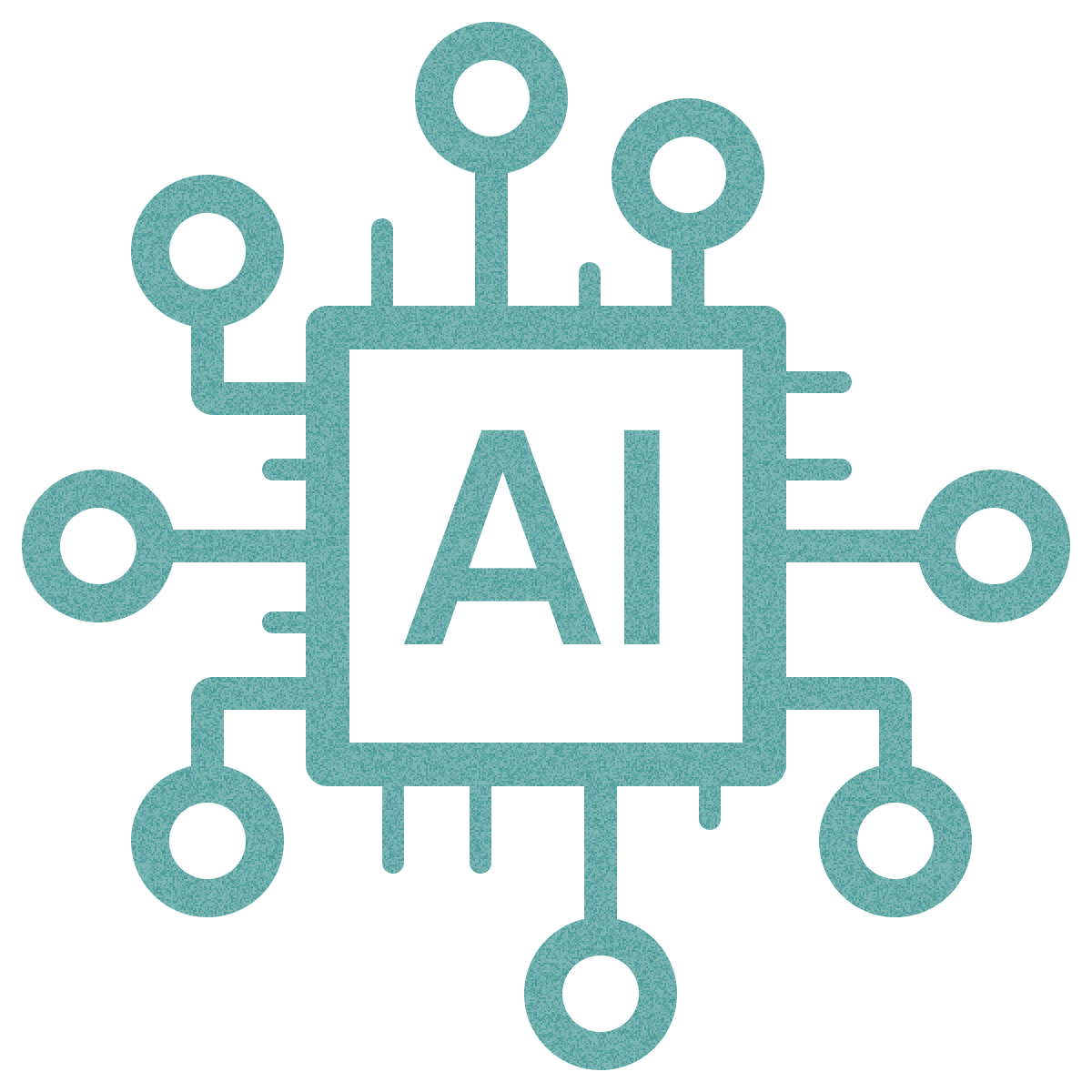 Contracts Data/Documents
Funding Data/Documents
Projects Data/Documents
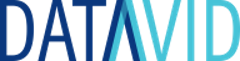 [Speaker Notes: Contracts Data/Documents
Funding Data/Documents
Projects Data/Documents]
Data Hub
Semantically tagged private data
Knowledge Graphs
Knowledge Capture
Police & Law Enforcement Information Management System
Ensure safety of at-risk individuals in a secure/timely manner
Improve the security of, and access to, sensitive information
Faster, more informed decision-making, and better outcomes
Proactive identification of threat, harm, opportunity and risk
Social Media Feed
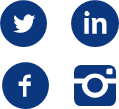 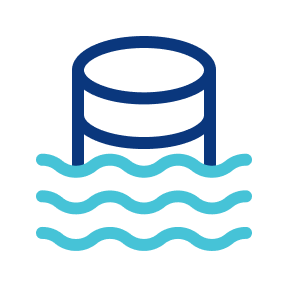 Person
Single point of truth across dispersed and disparate systems
Object
Event
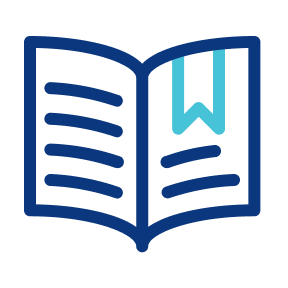 1
2
Location
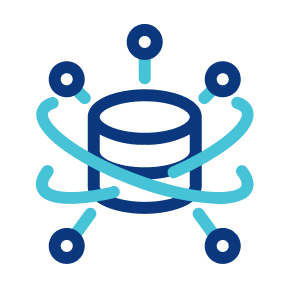 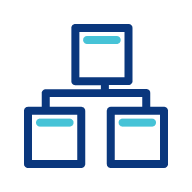 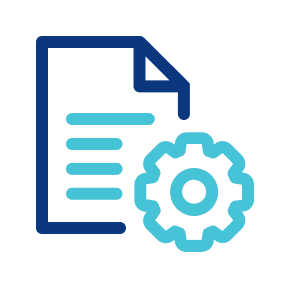 Timeline
1. Ingest
content
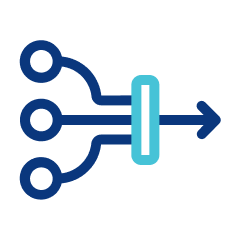 2. Automatically Extract Person / Object / Location/Event (POLE) Extract Other Entities of Interest
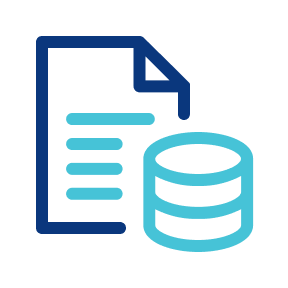 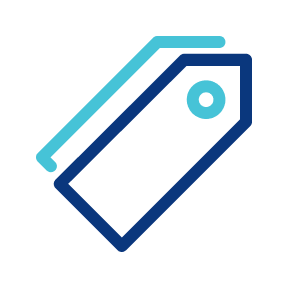 ANPR/BWV/CCTV
Registers
Geo Spatial Data
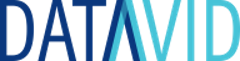 Data Hub
Semantically tagged private data
Knowledge Graphs
Knowledge Capture
Healthcare Covid 19 Research Hub
Research Activity
Promoting collaboration, centralizing information, and ensuring rapid and effective dissemination of crucial research findings
By centralizing research efforts and avoiding duplication, such hubs can lead to cost savings and more efficient use of research funds
Vaccine Research
Clinical Study
Vaccine Design
Clinical Trial
Symptoms
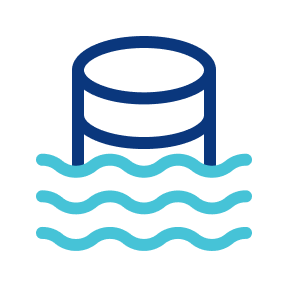 Meds
Disease
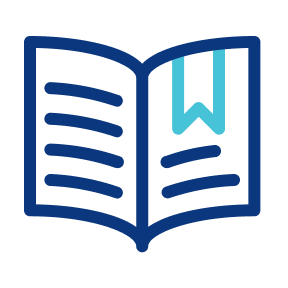 1
Biochemistry
2
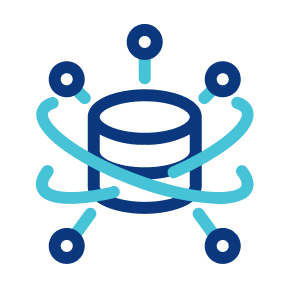 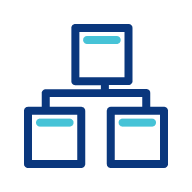 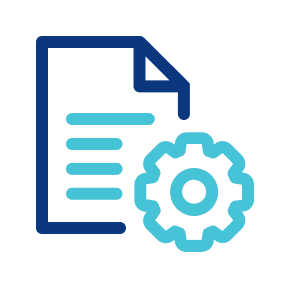 2. Automatically 
Tag/Extract diseases
Tag/Extract symptoms
Tag/Extract medicines/treatment
Organism
1. Ingest
content
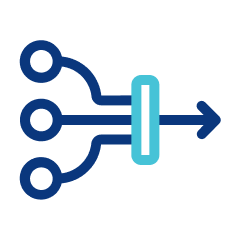 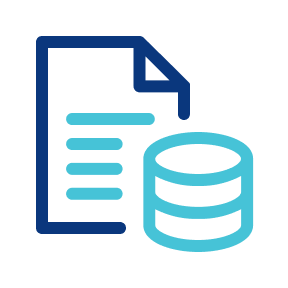 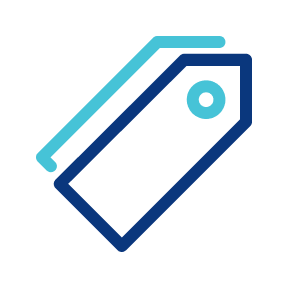 Covid 19 research articles
Anonymised EMR
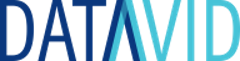 Example Use Case
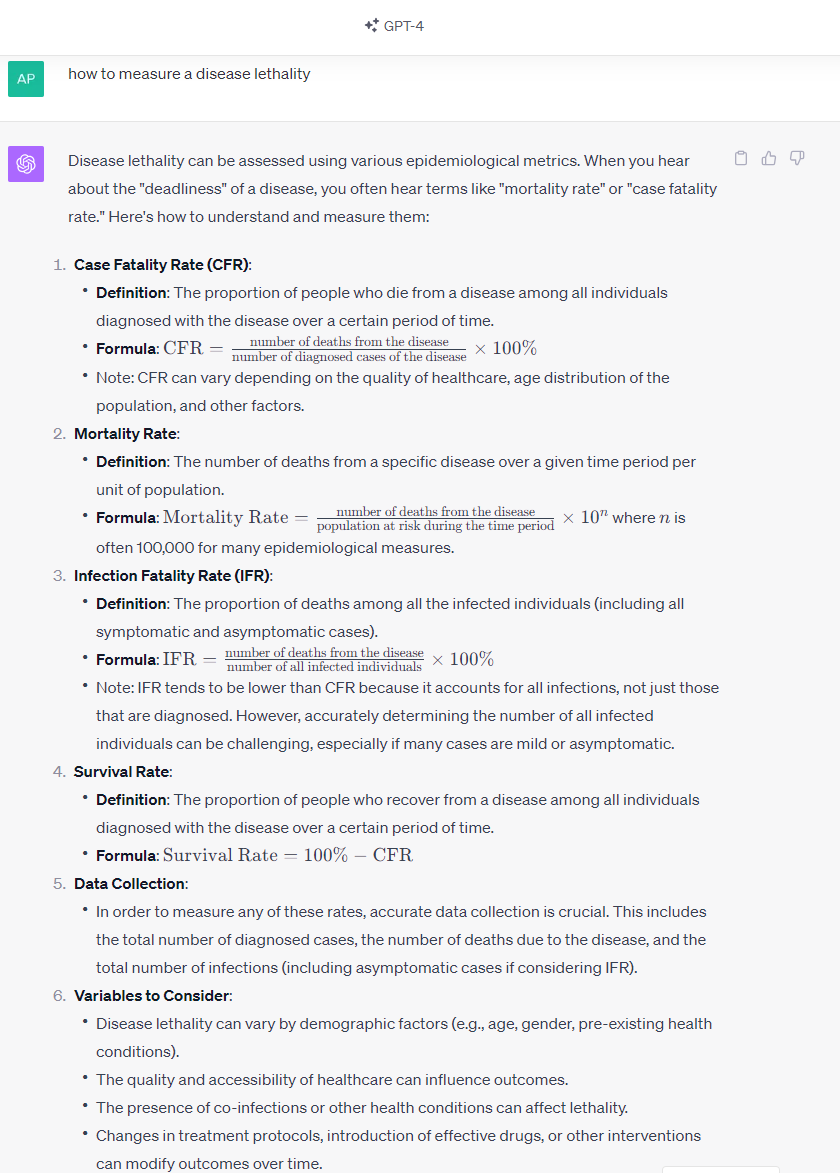 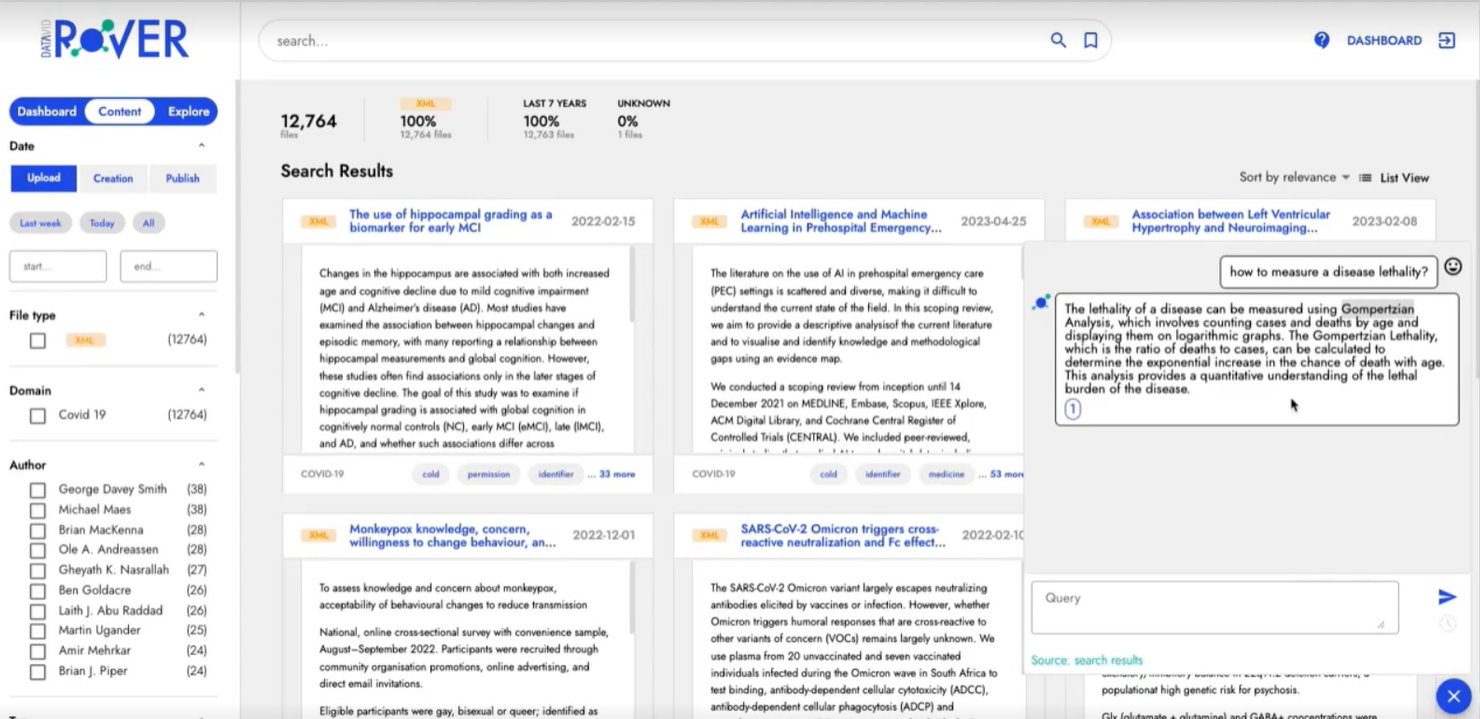 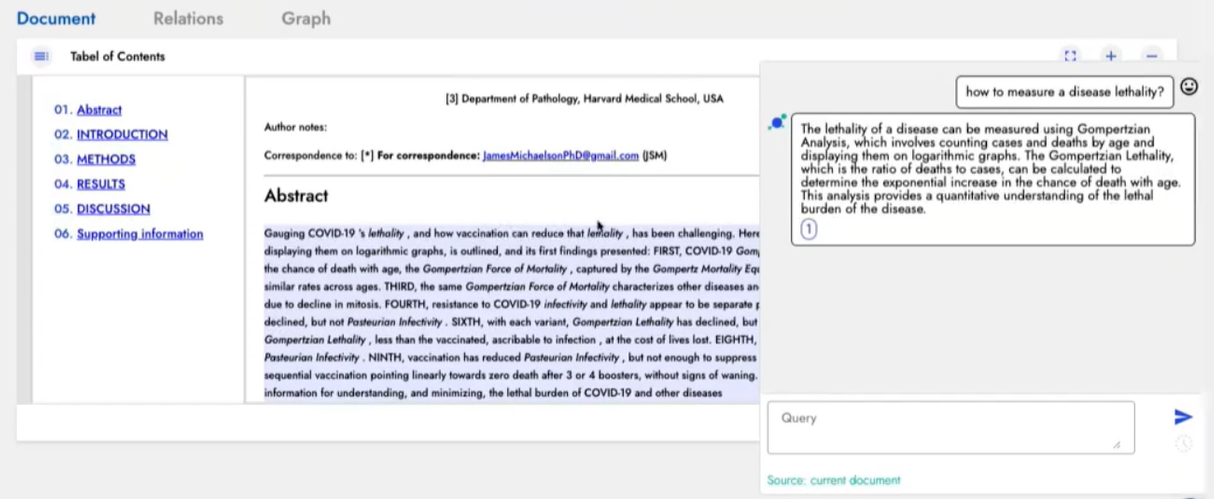 Enabling Resilience, and Insight for Public Sector Organisation to be innovative, and proactive.

Resulting into informed decisions and prioritising societal needs.
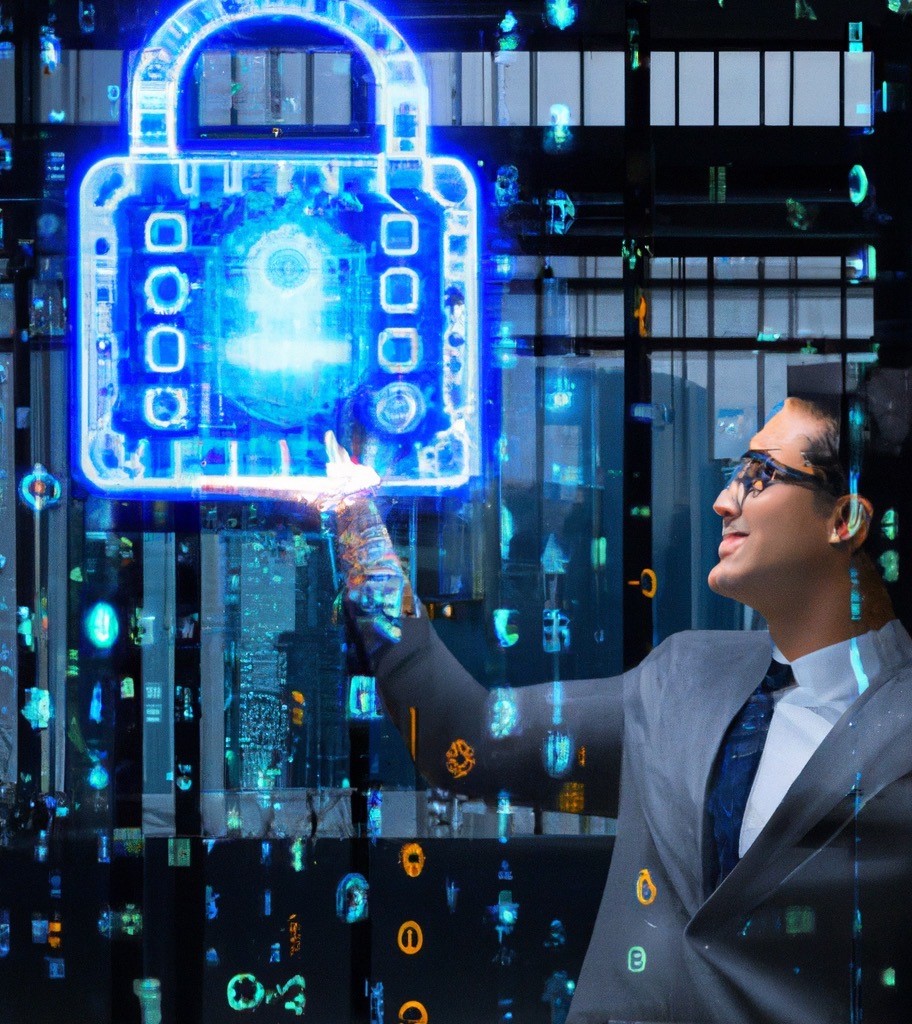 “The winners of AI will be those who know how to use AI AND have private data” 

Cathie Wood at ITK
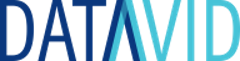 Thank you for joining me today and for your interest in the exciting realm of knowledge discovery by leveraging AI in Public Sector

Please do visit us at Booth # 13 to arrange a private demo of use cases through 
Datavid Rover
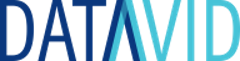 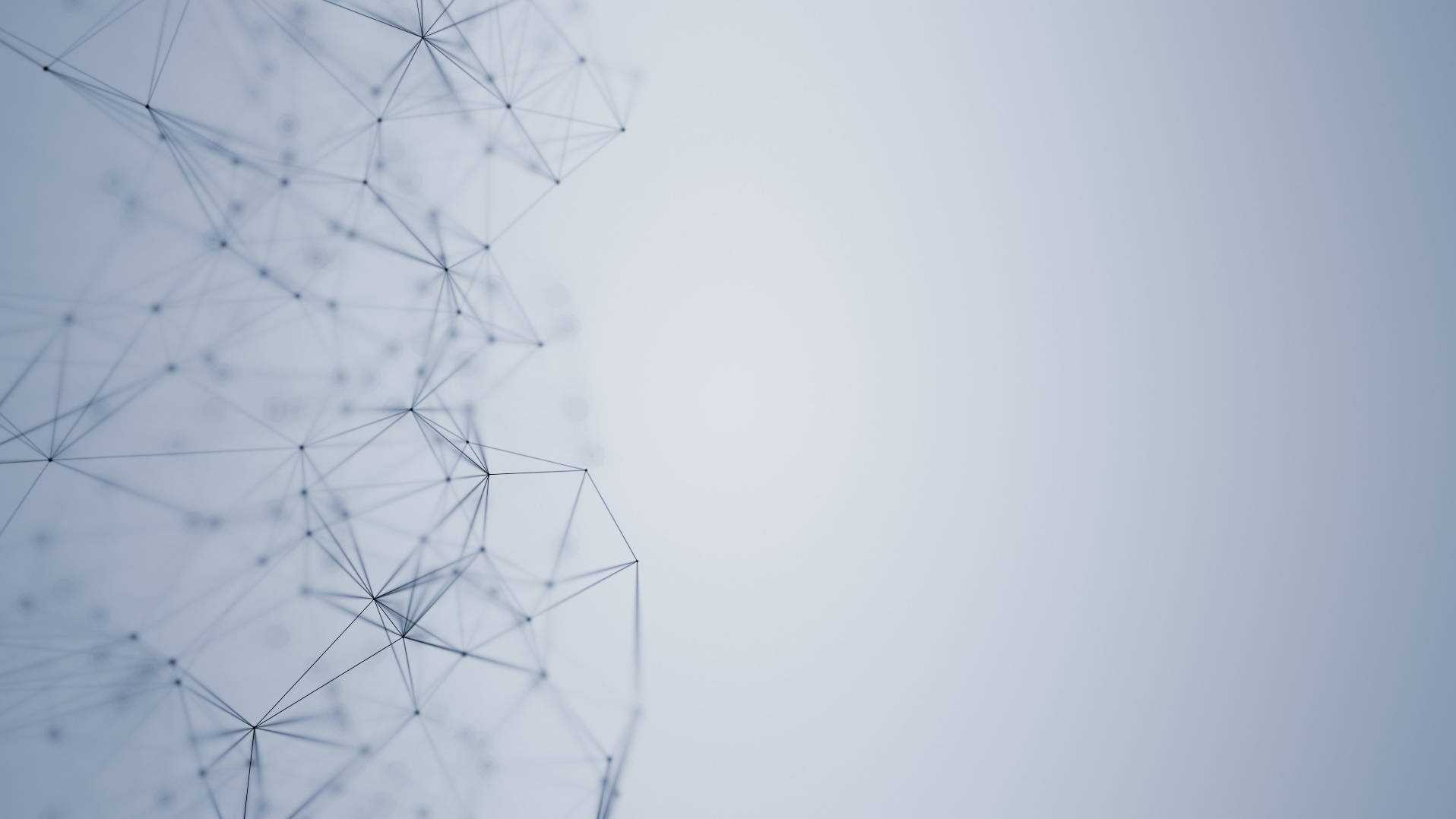 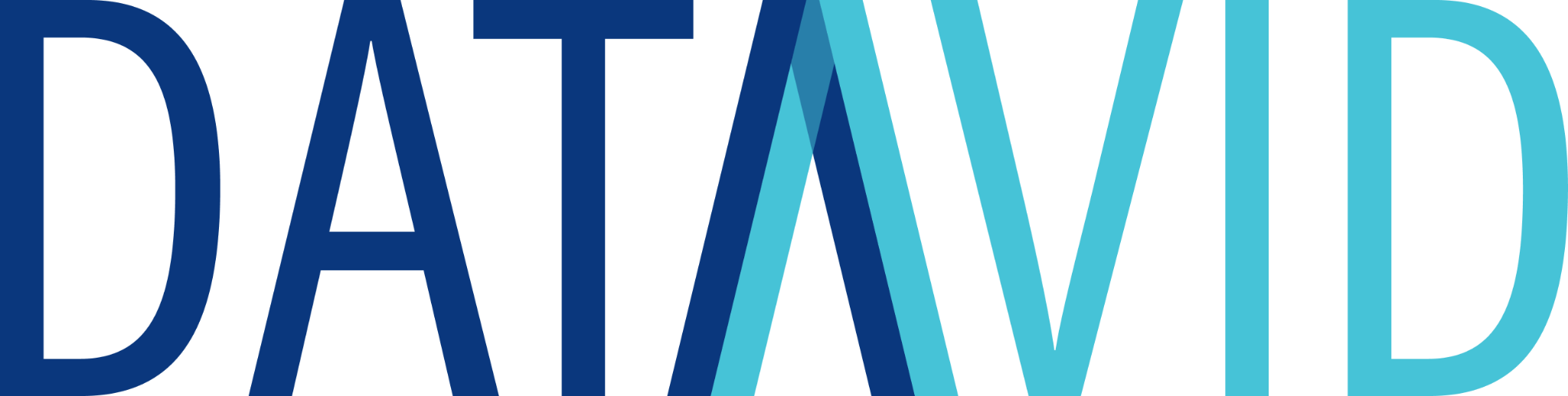 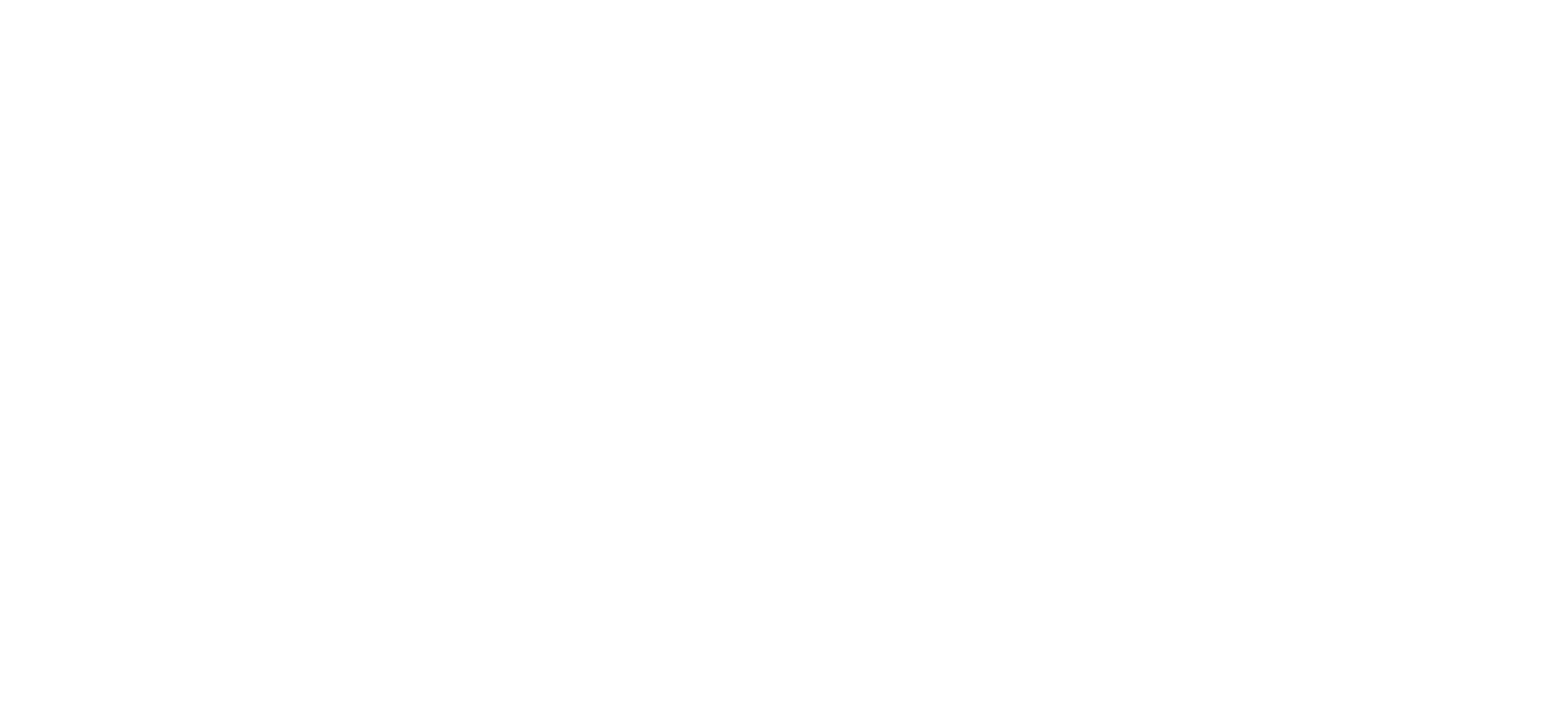 I’d be delighted to answer any questions you might have
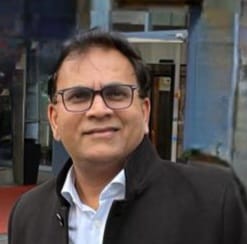 Avinash Dixit
Head of Customer Success
Datavid Limited